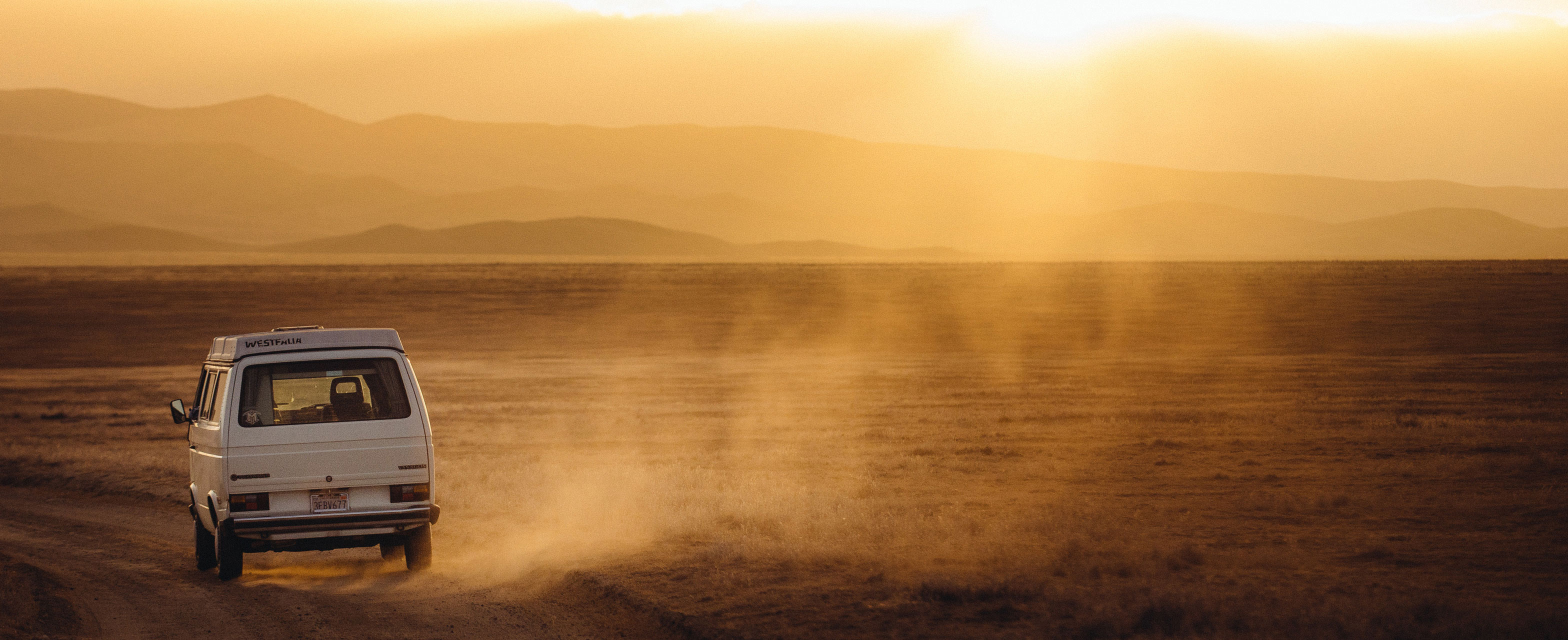 Eng Computation
& Data Science
The Historical Approach
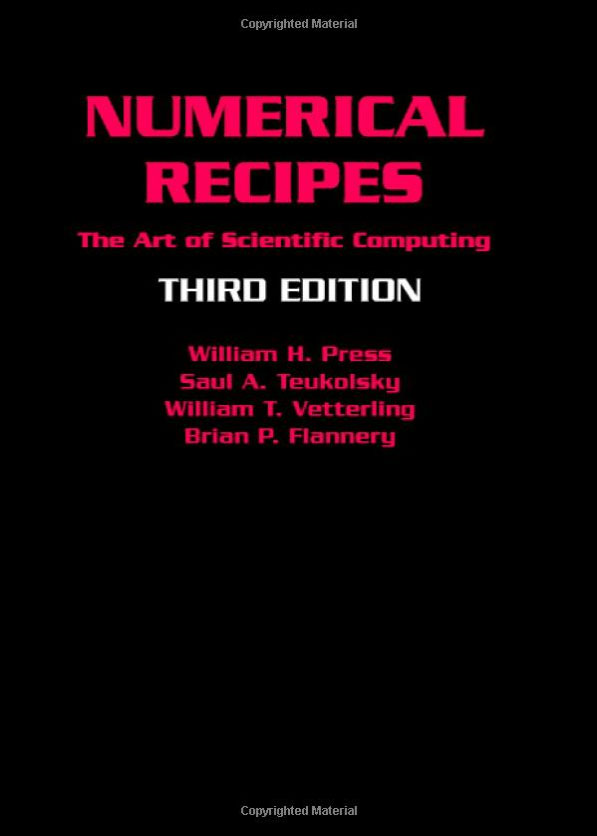 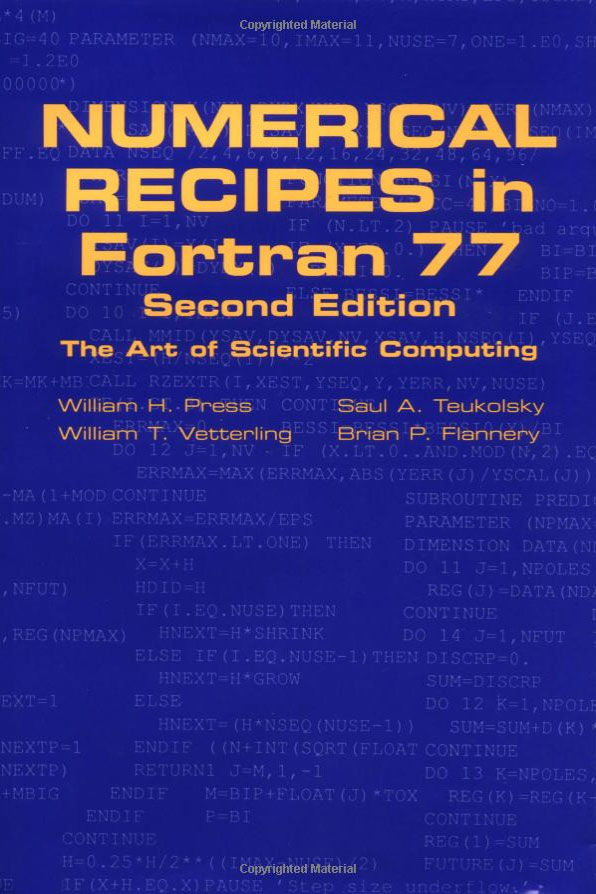 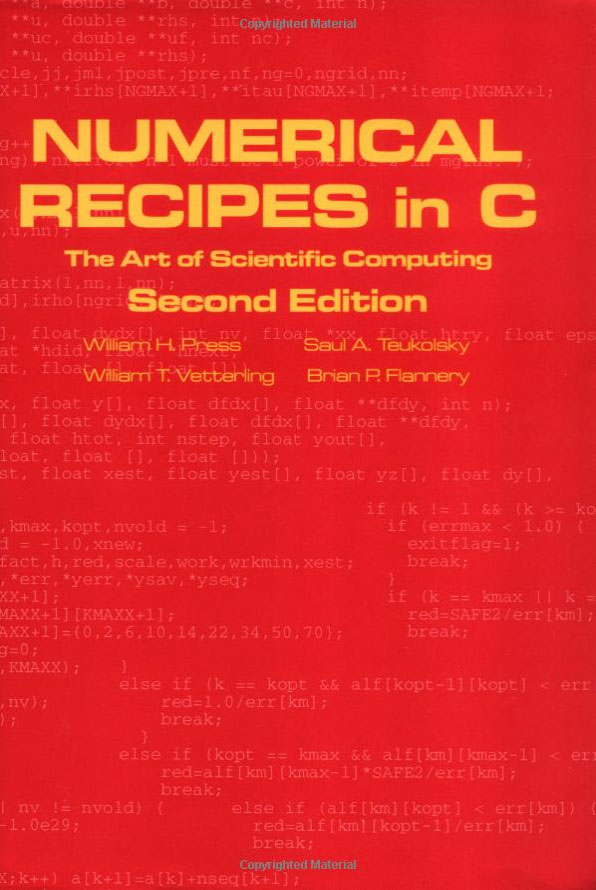 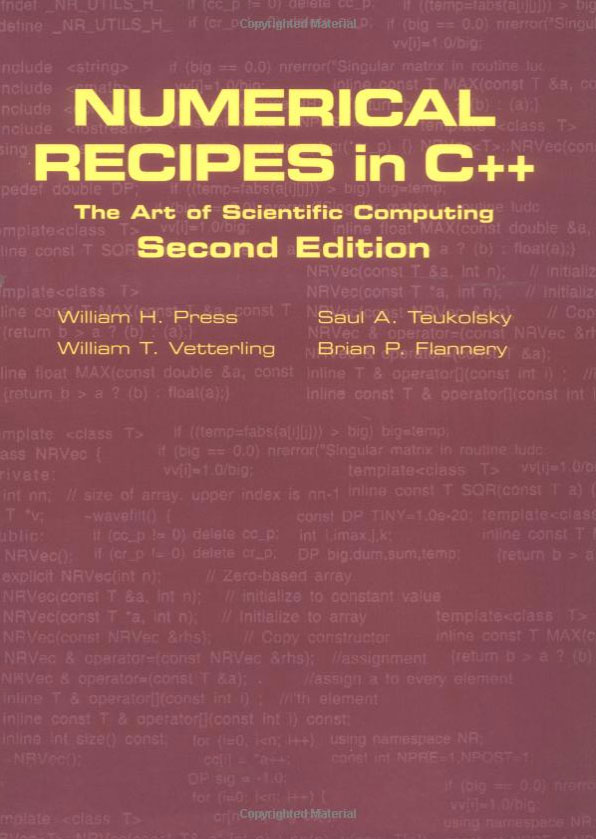 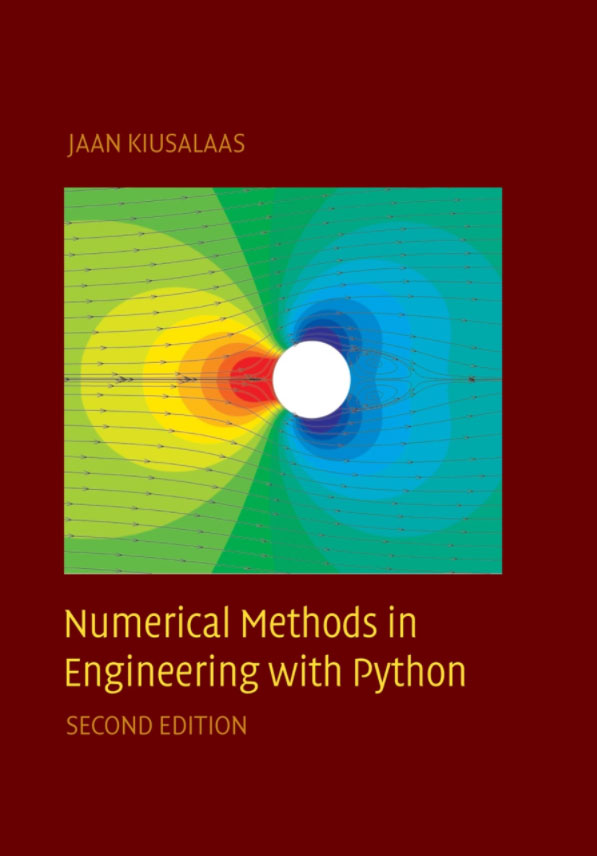 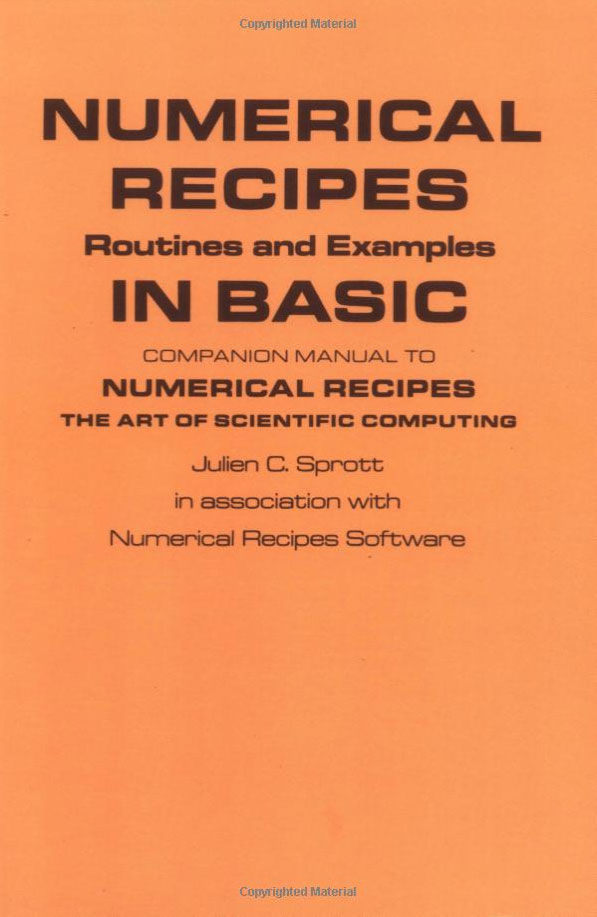 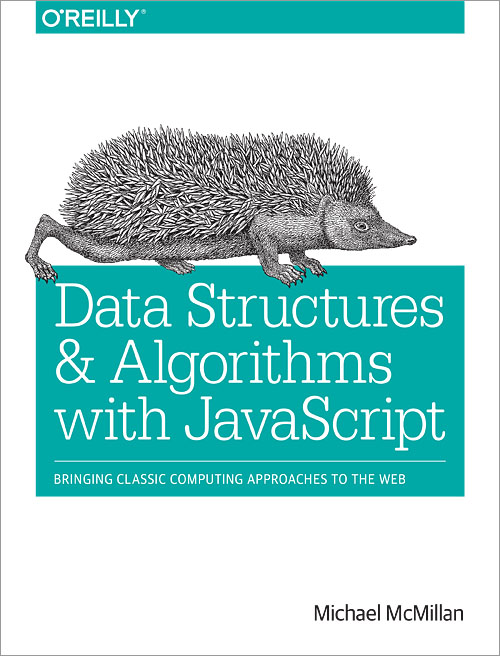 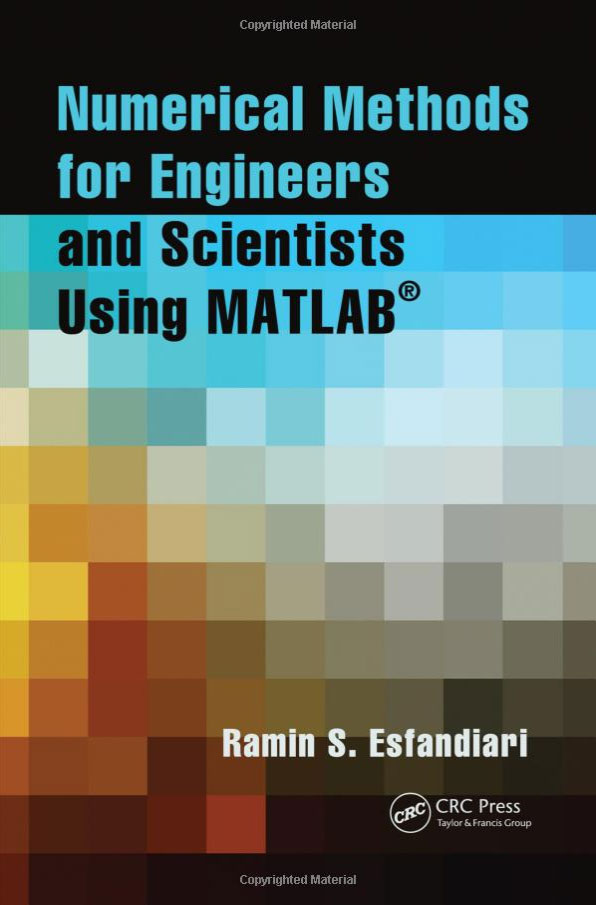 The Challenge: Complex Software Systems
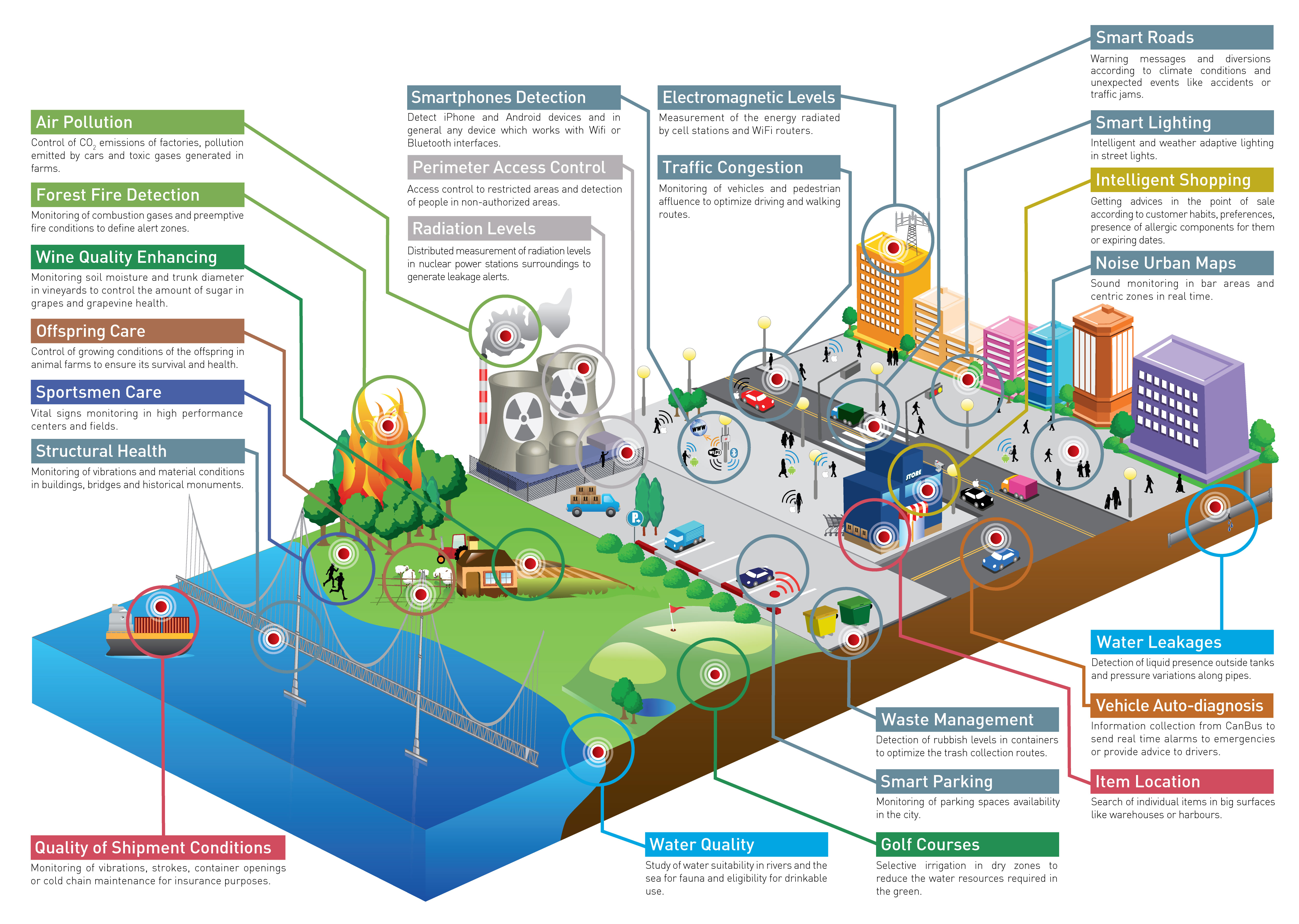 N Tiers Systems
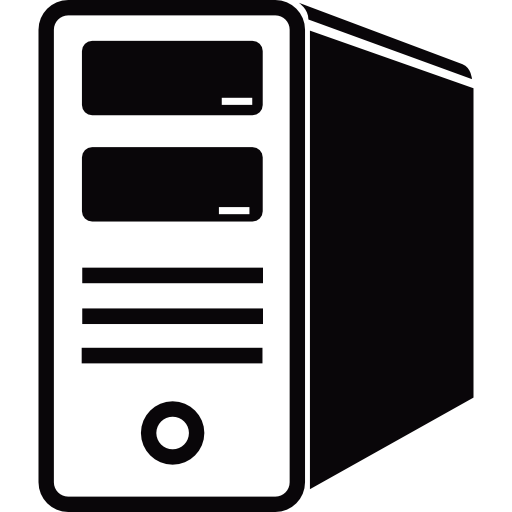 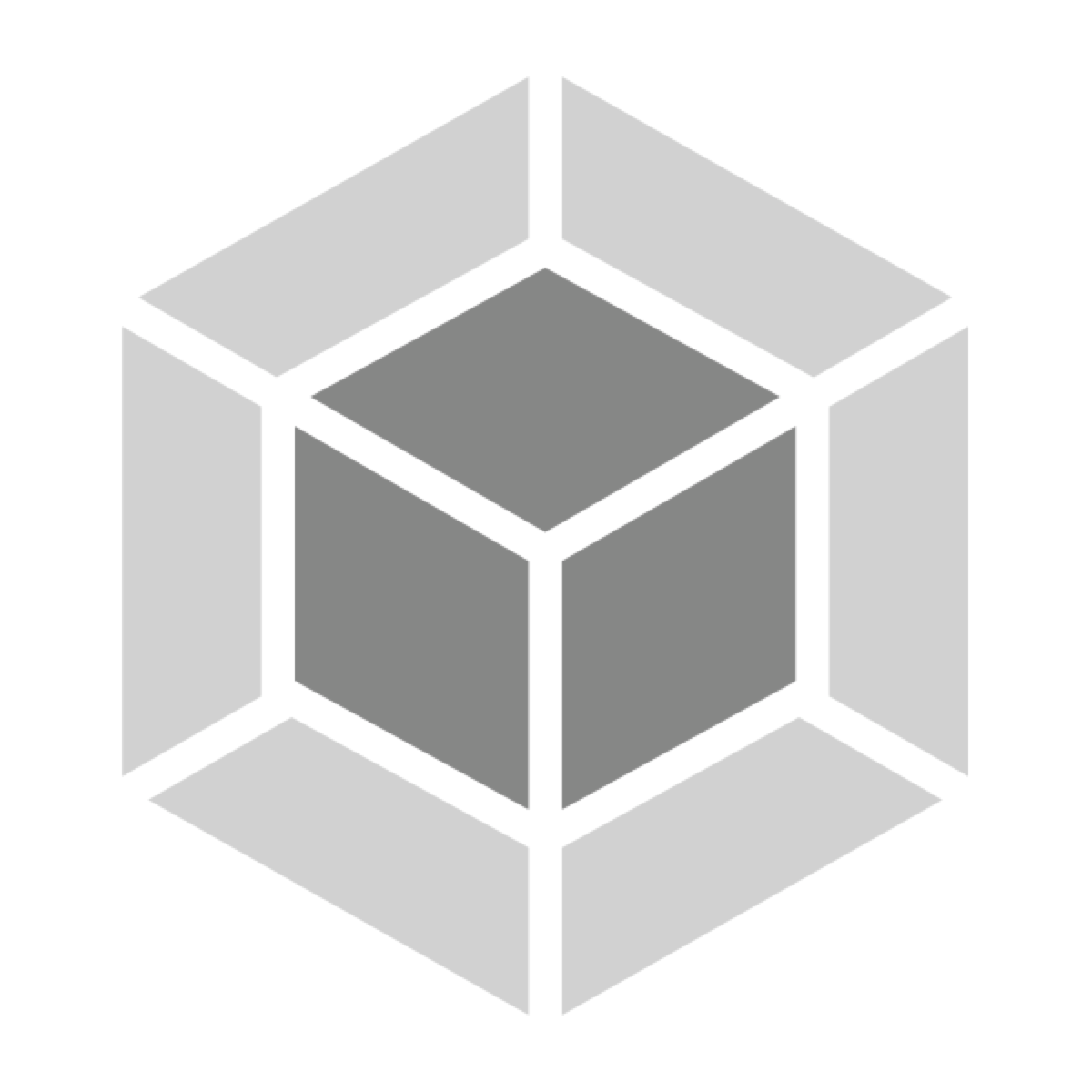 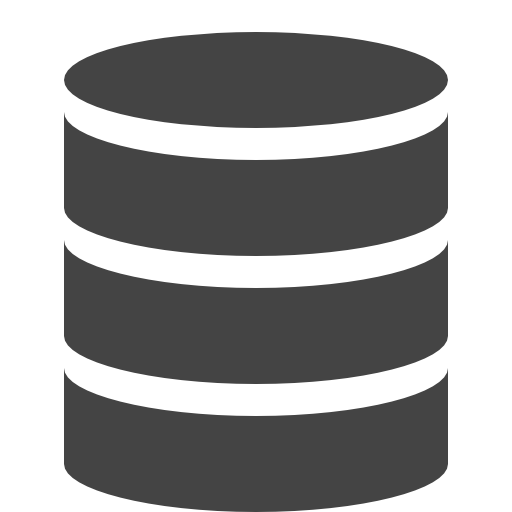 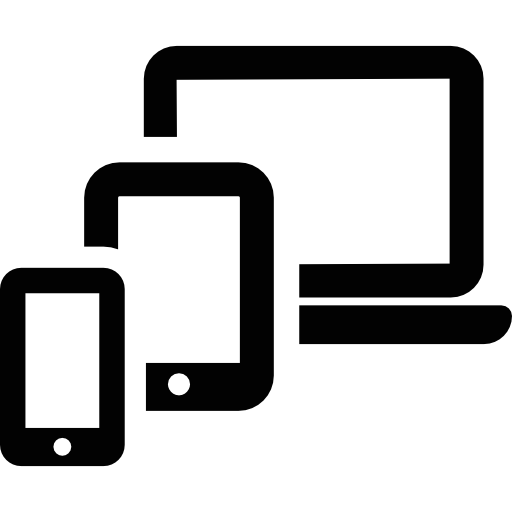 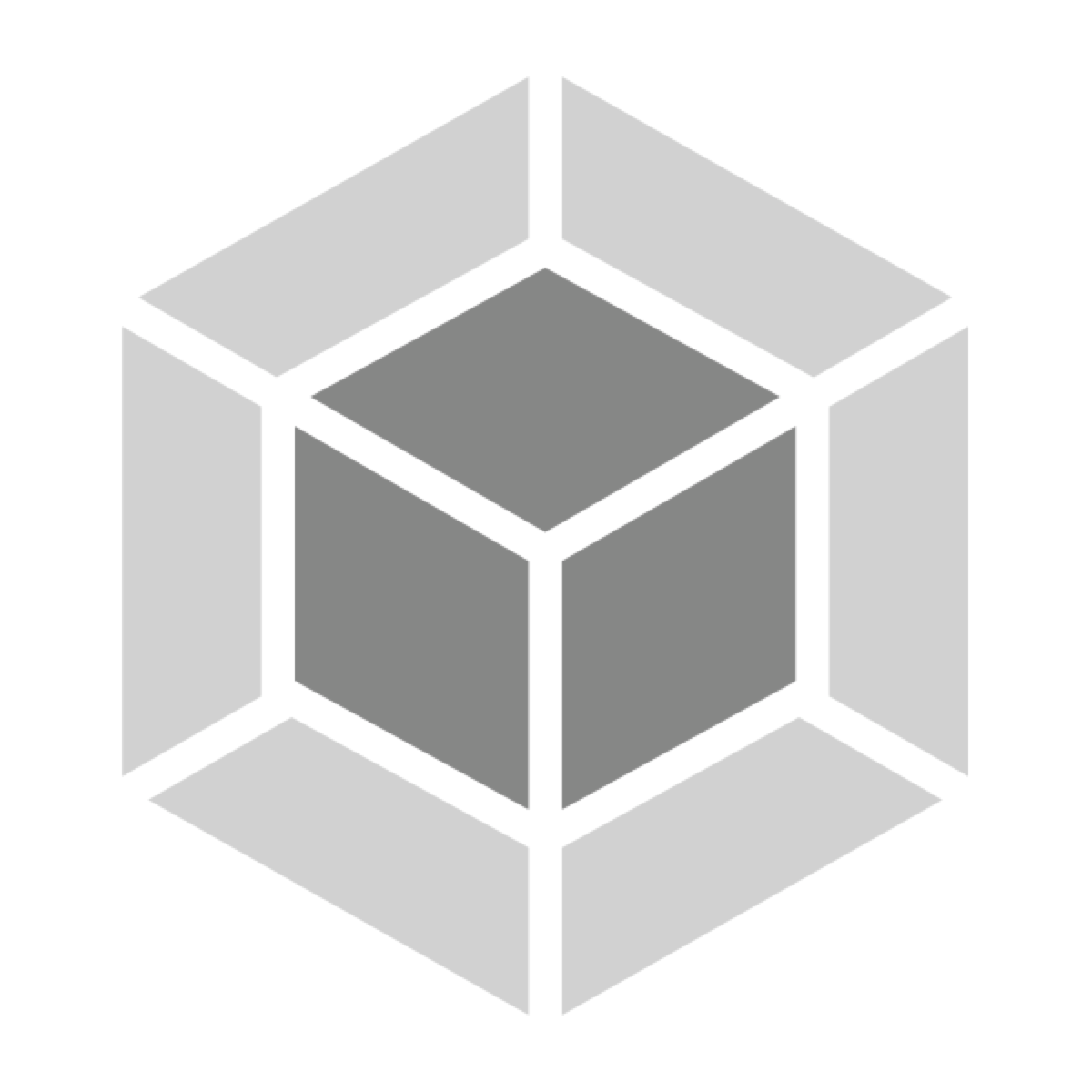 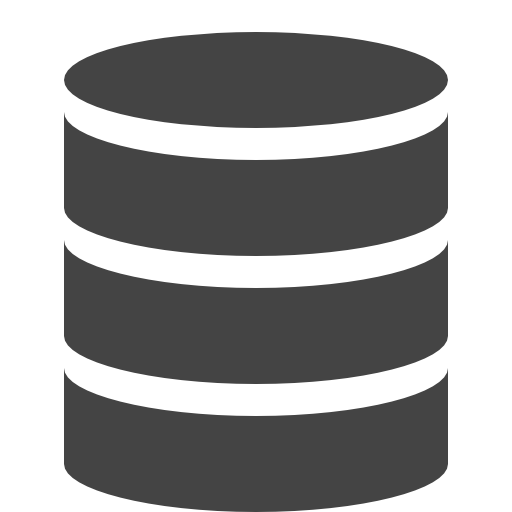 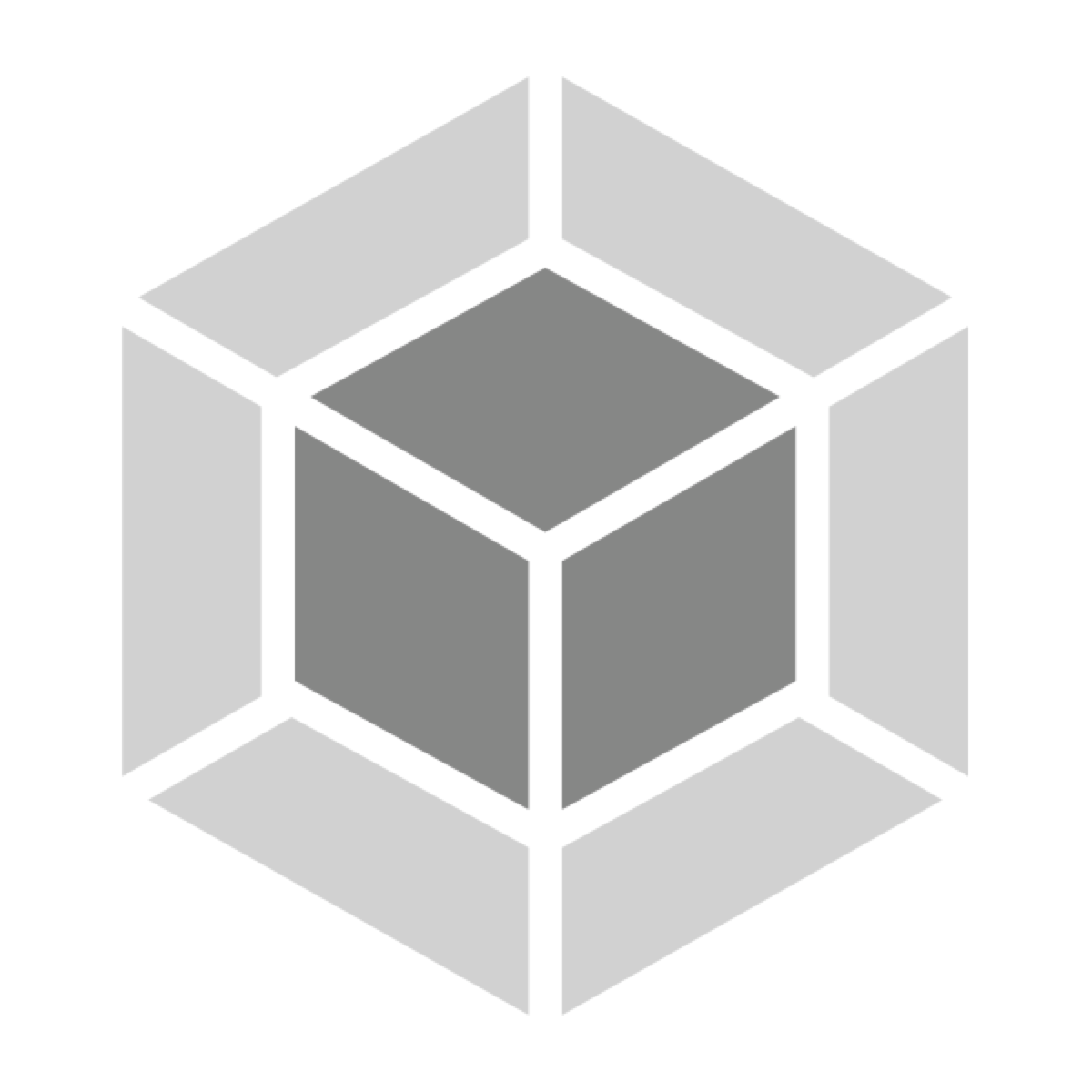 CLIENT
SERVER
MIDDLEWARE
DATA STORE
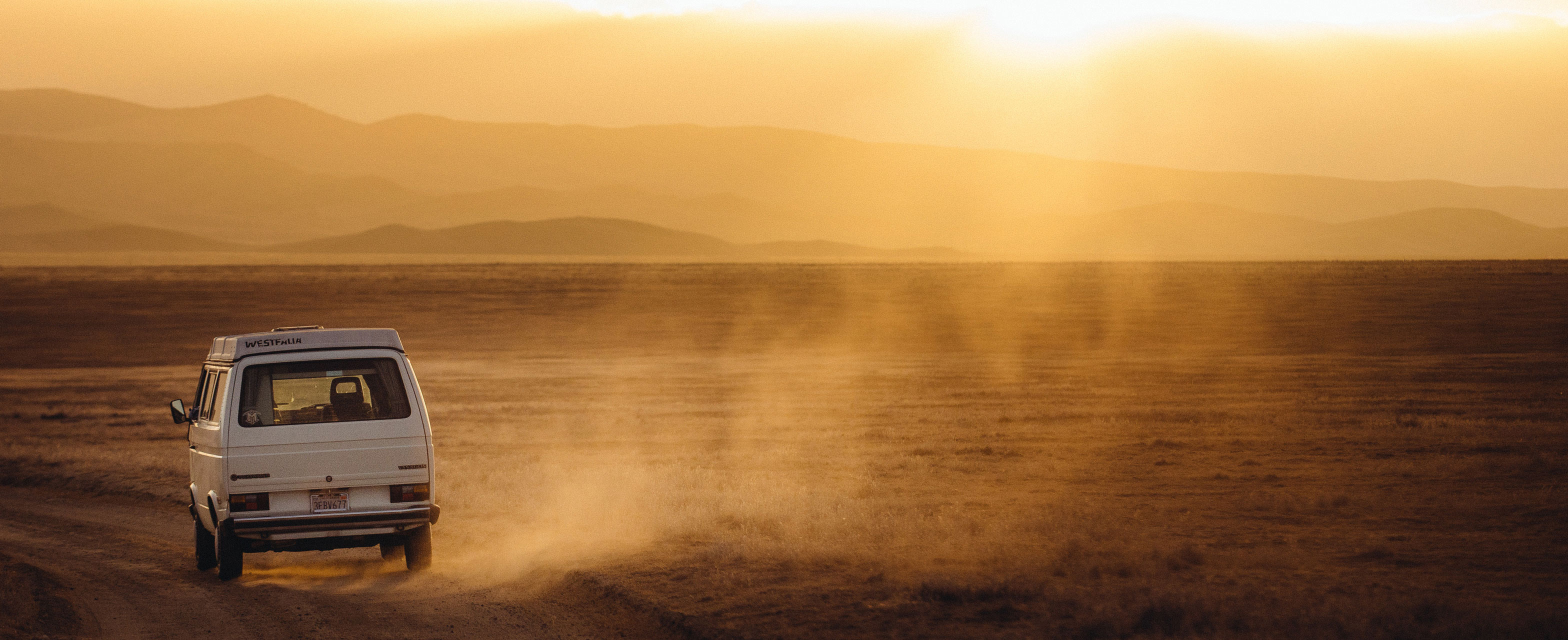 System 
Building Blocks
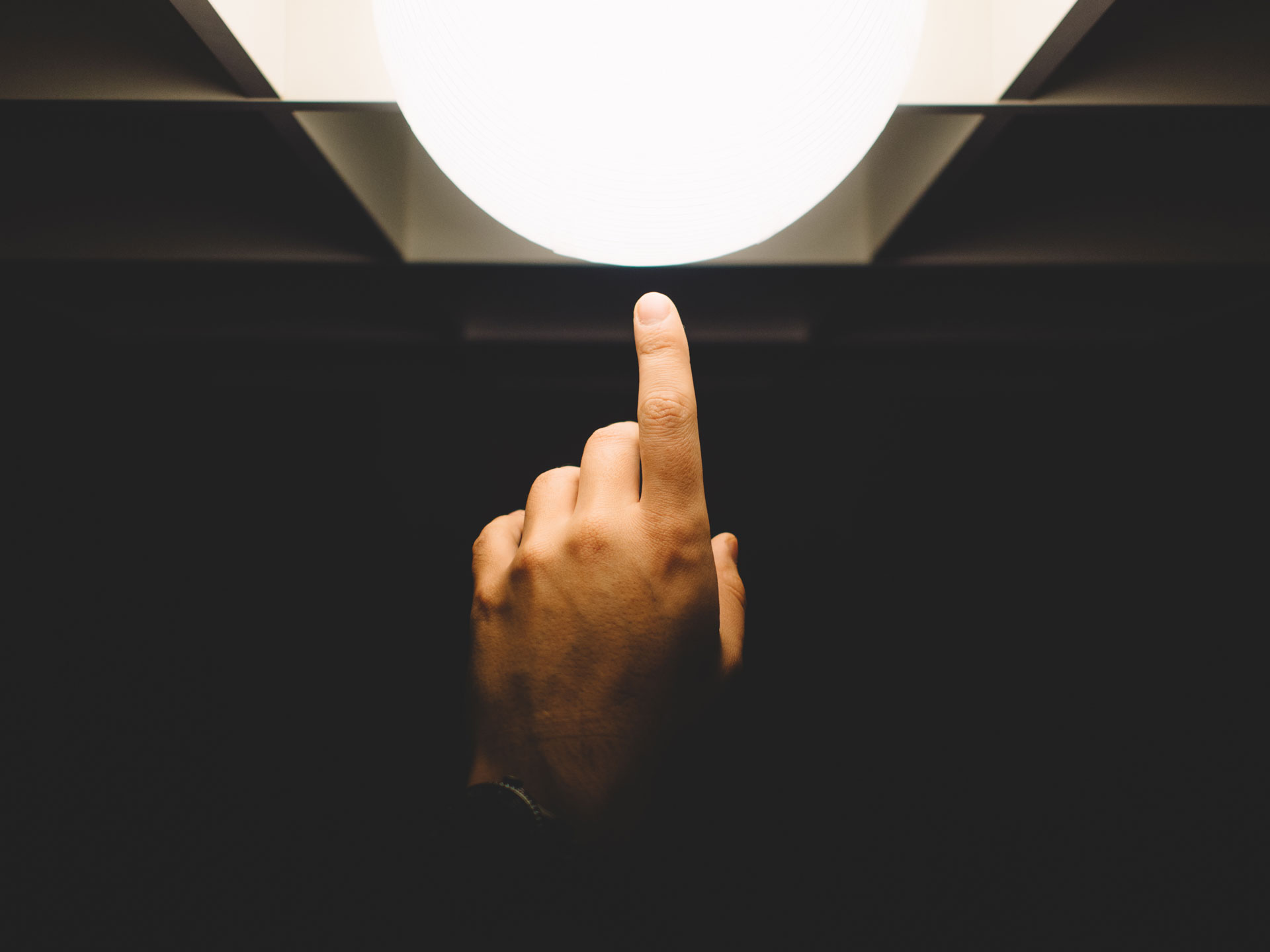 Application
Servers:
Small
Easy to use
Low Cost
Ubiquitous
Loosely Joined
Application Server Skills
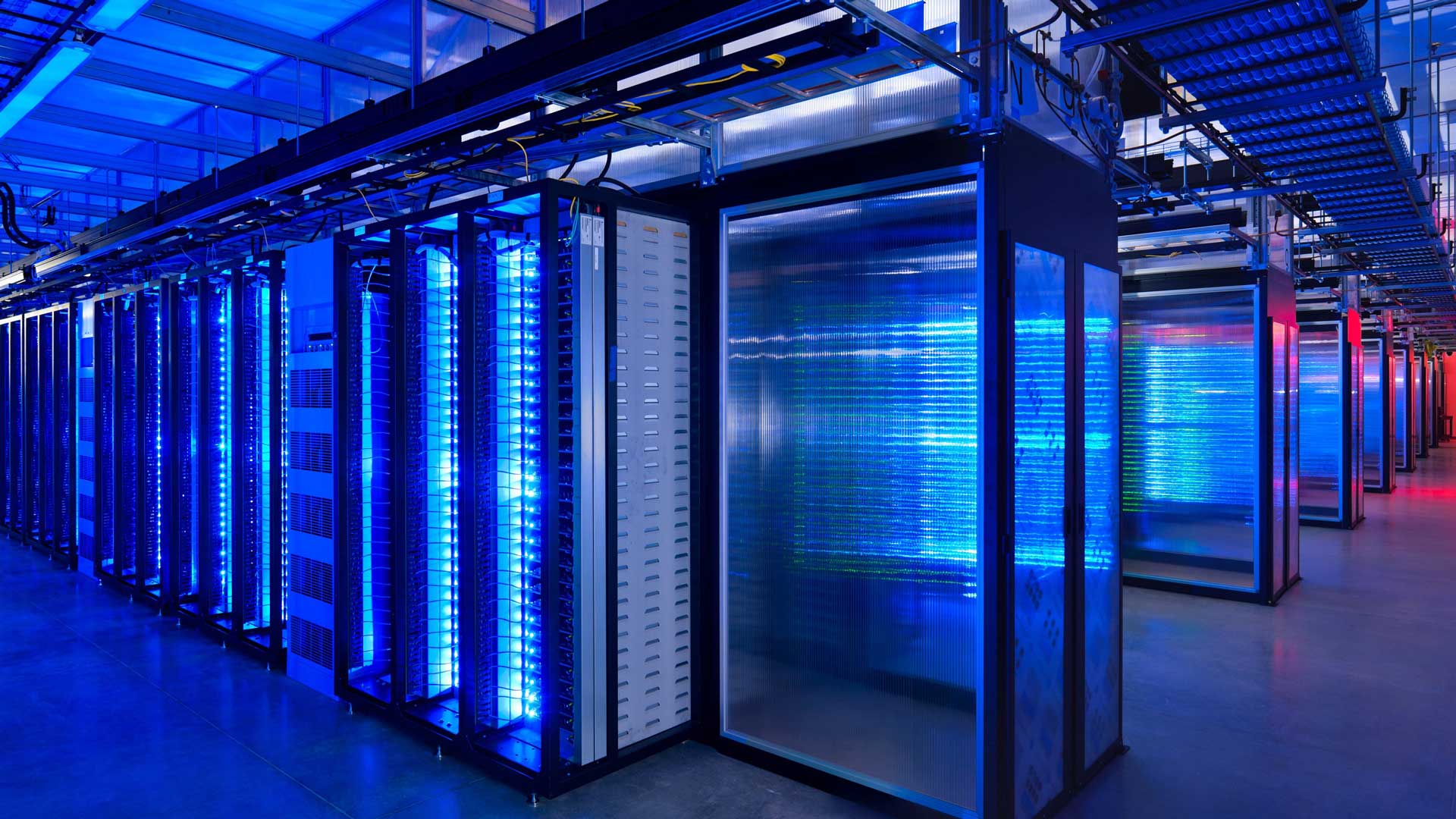 Service Creation
Service Consumption
Service Integration
Data Transformations
Concurrency
Coordination
Package Management
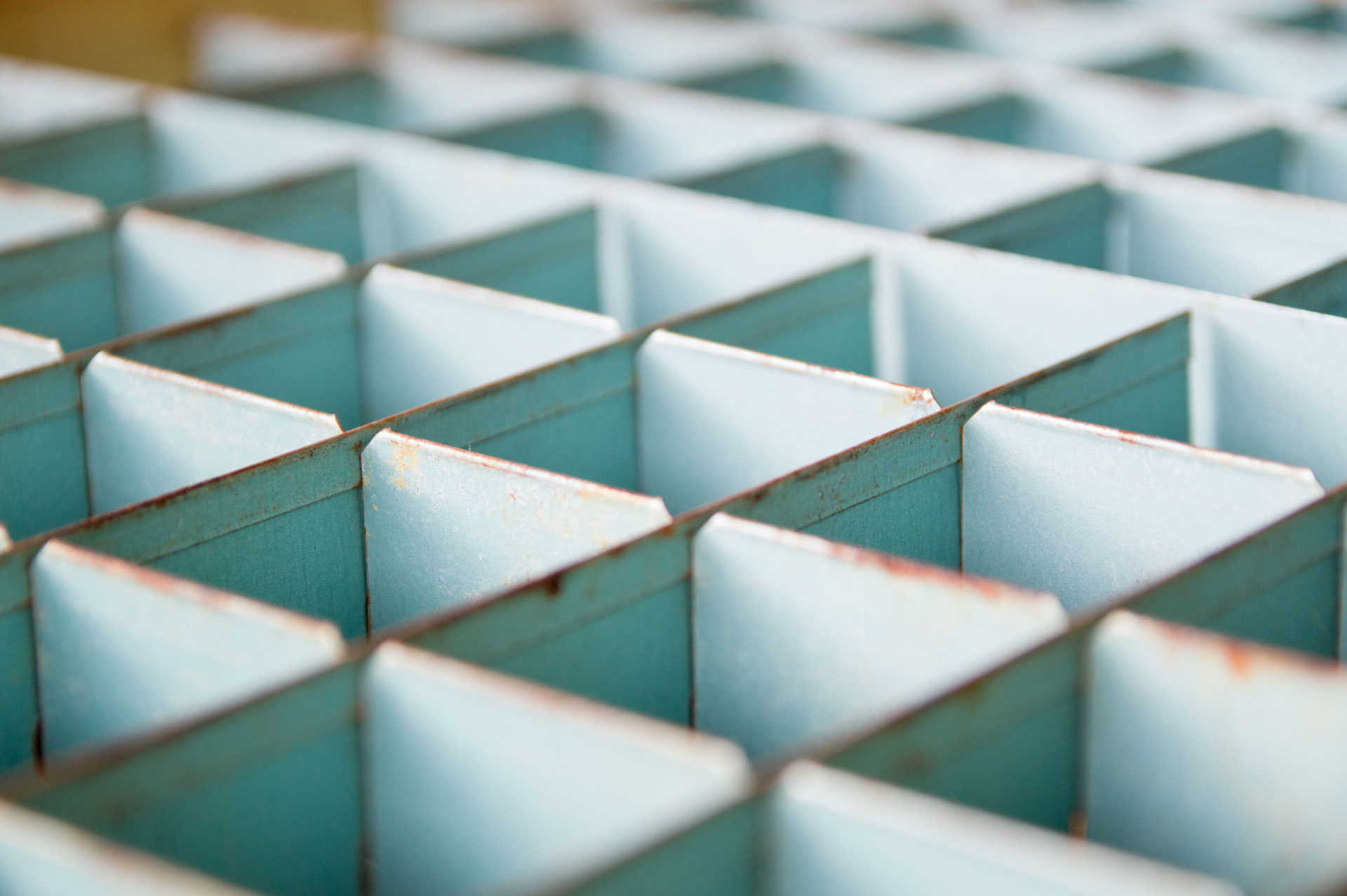 Registry
Creation
Distribution
Scalability
Parallel Happens – Async Programs
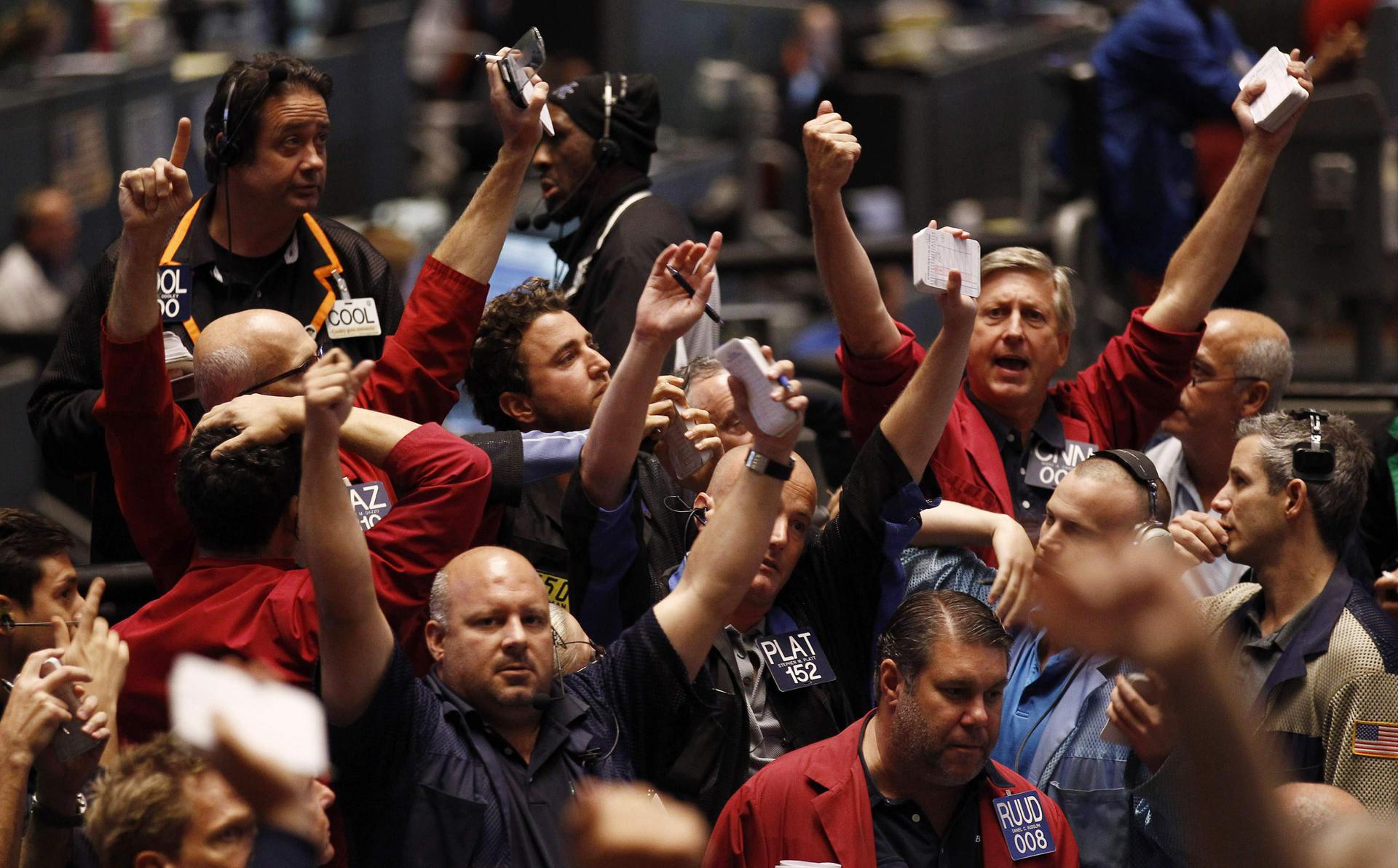 Non-Blocking
Event-loop
Callbacks
Promises
State Management
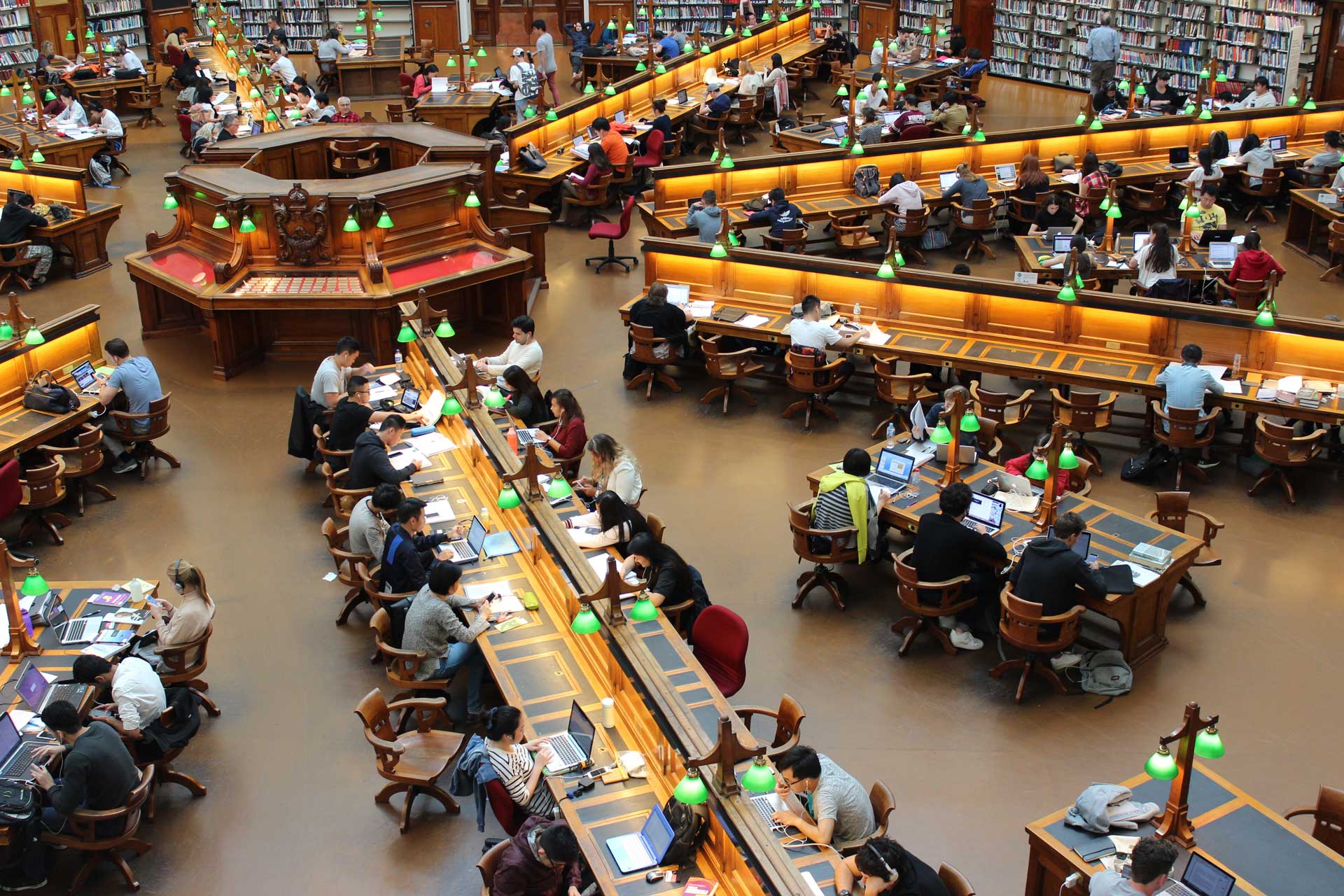 Record and Replay
Predictable Containers
Logging
Time Travel
Event Streams
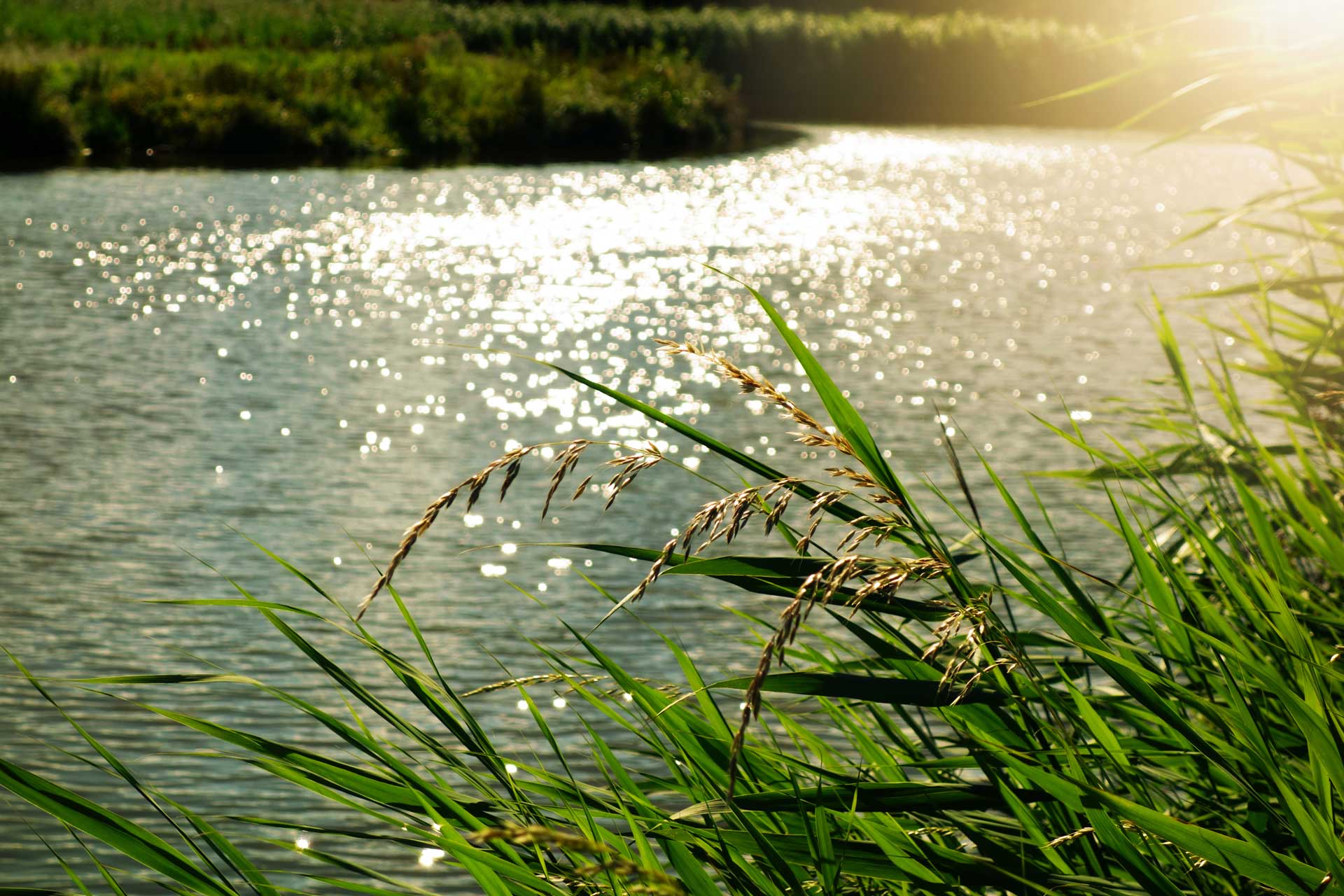 Event Management
Event bubbling
Event Driven Programming
Reactive Patterns
Coordination
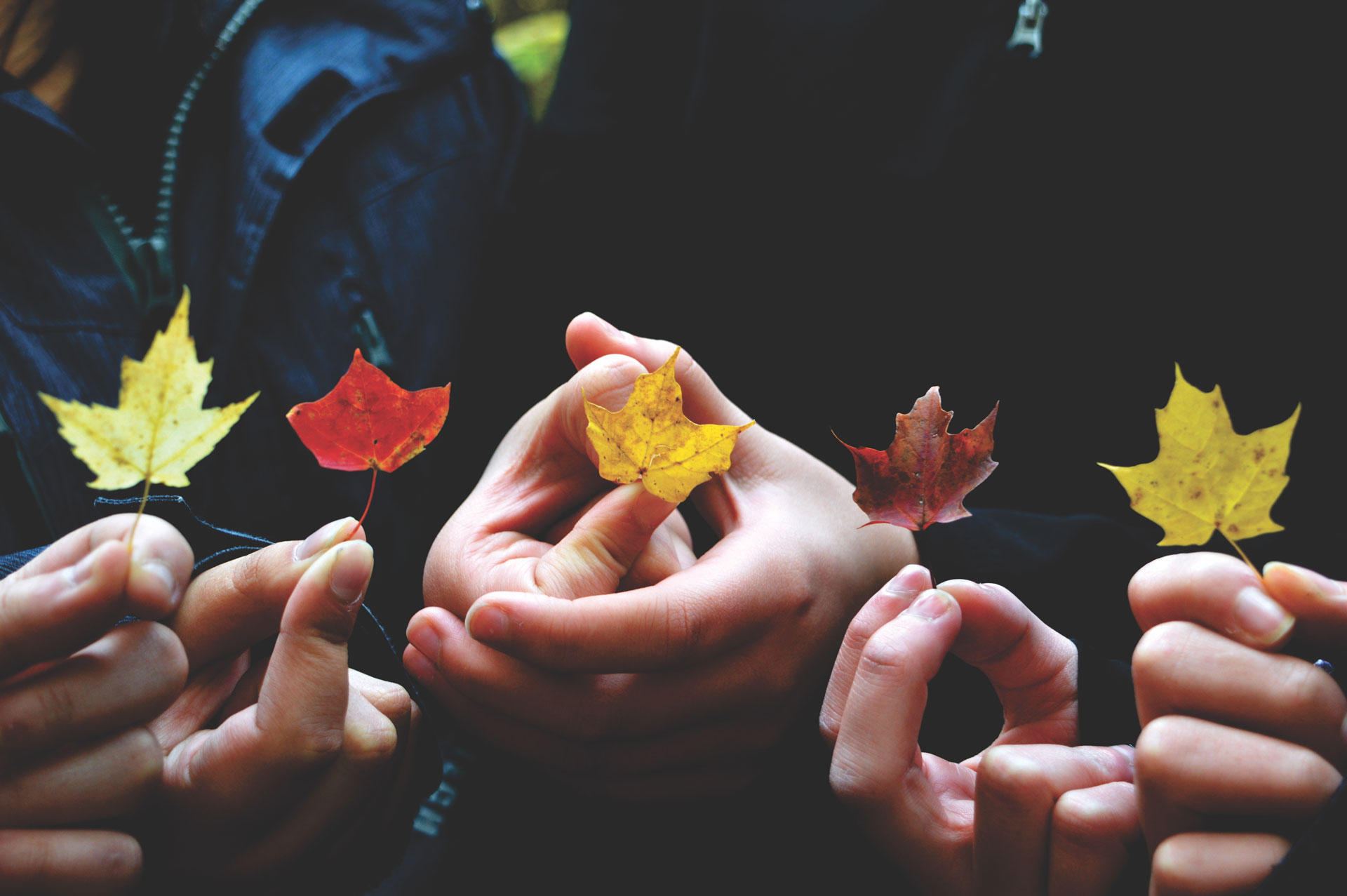 Orchestration
Integration
Error Handling
REST
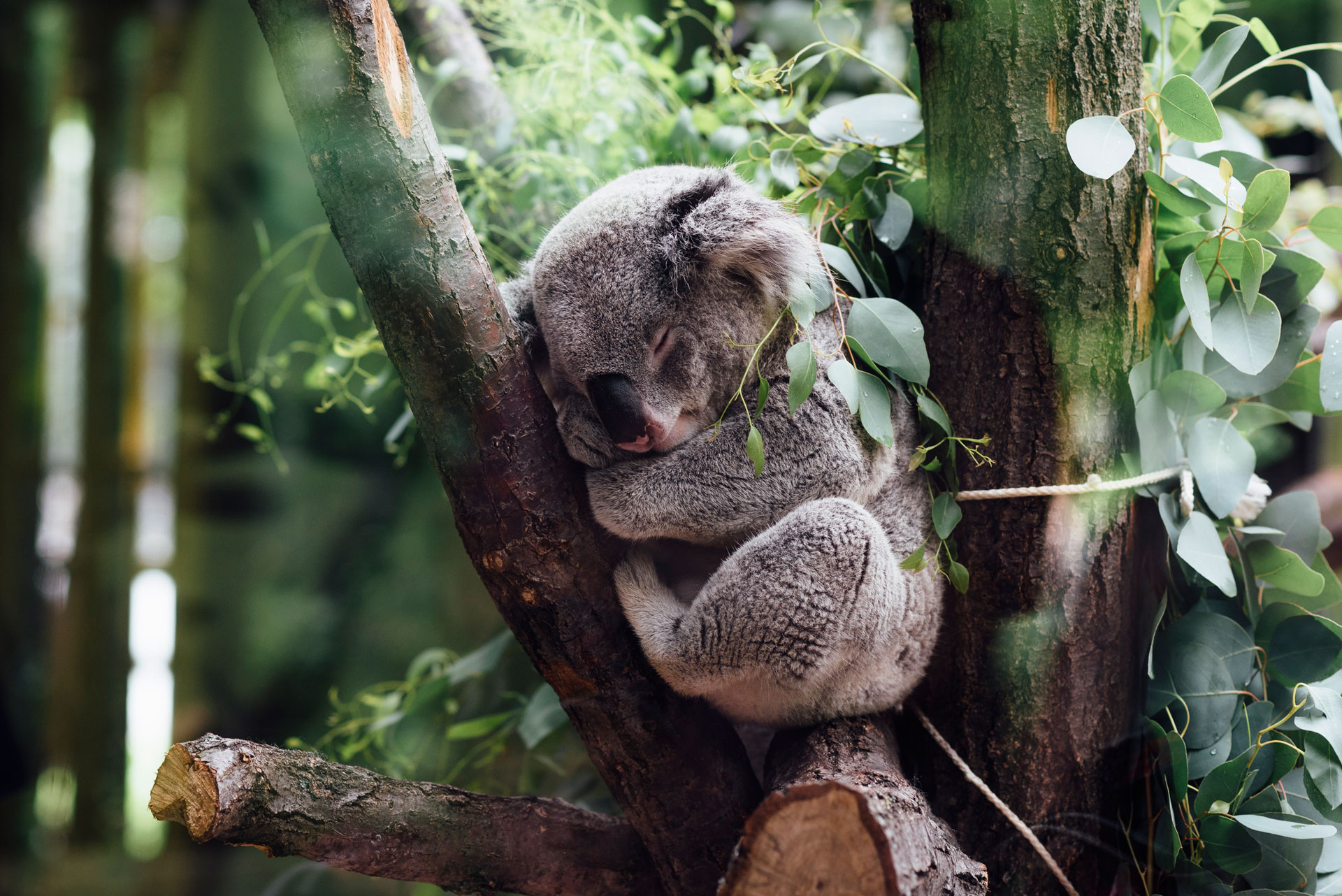 Microservices
Route Mgmt.
Token Mgmt.
API Design
Containers
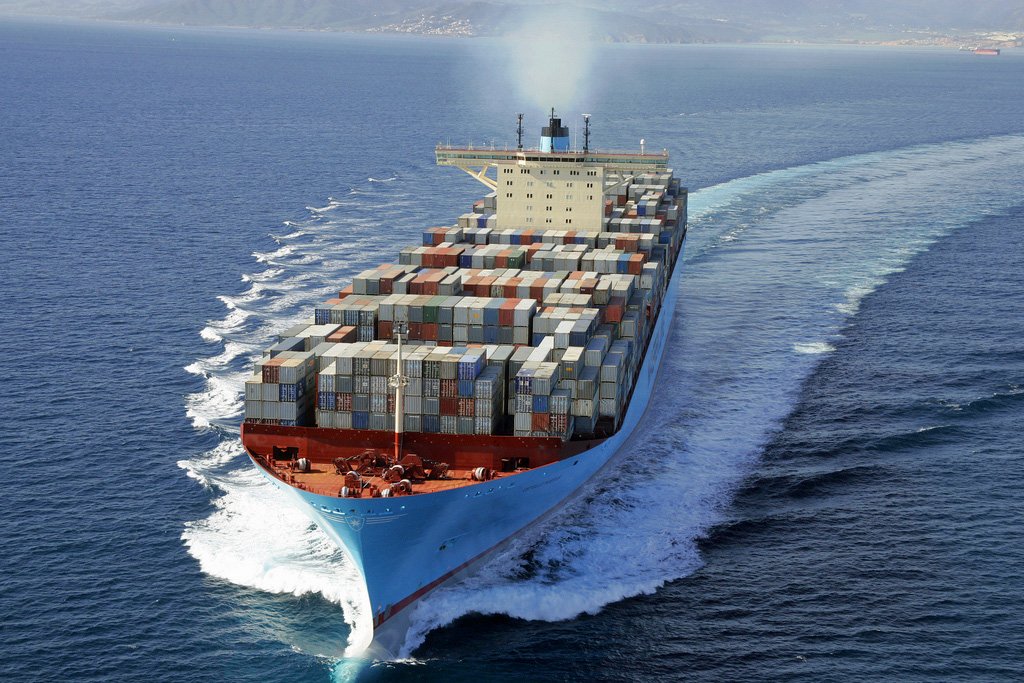 Container Mgmt.
Docker
Mesos
Kubernetes
Collaboration
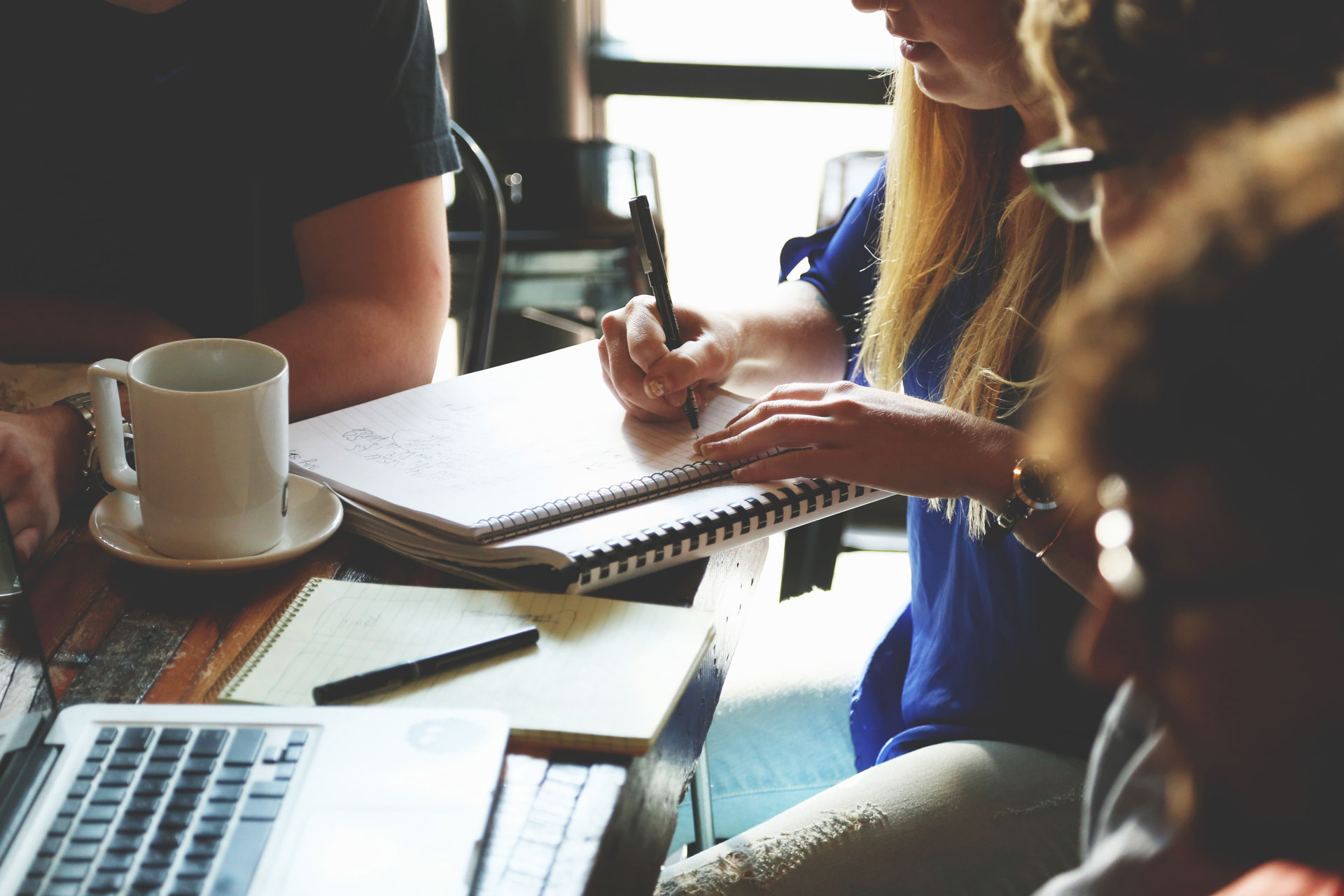 Issues 
Tracking
History
Notifications
Visualization
Patterns
Collaboration
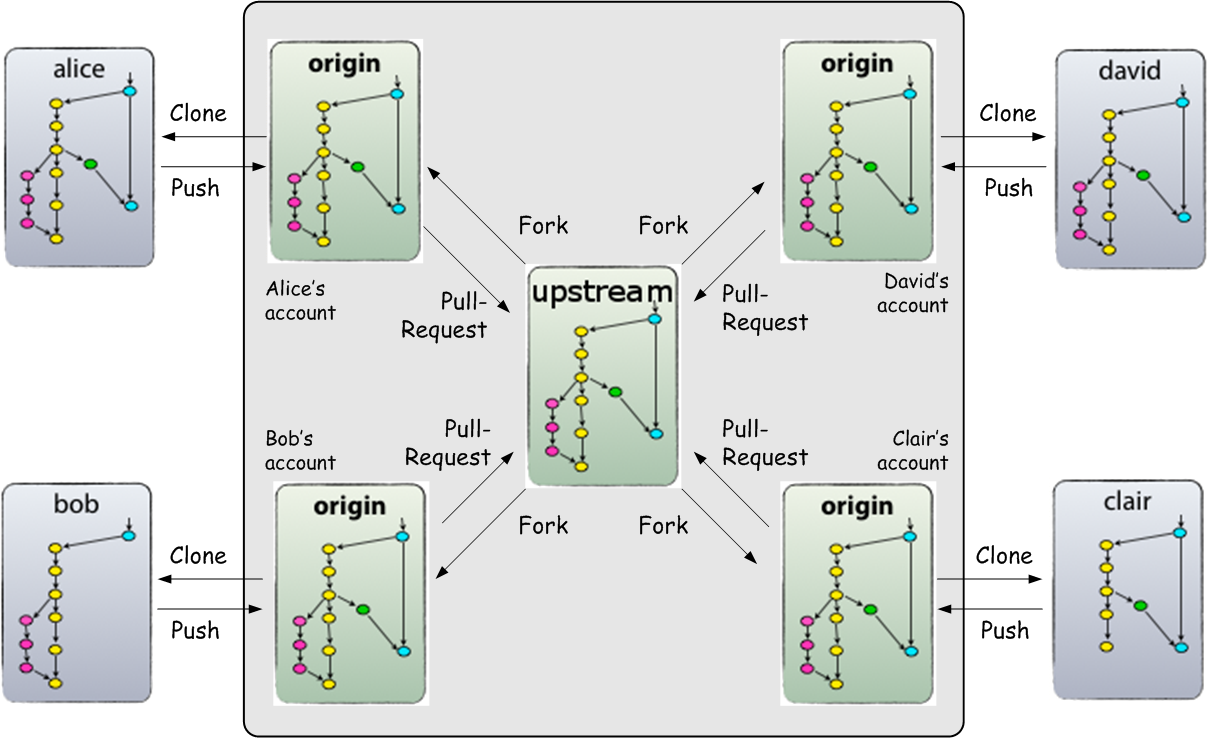 Continuous Integration
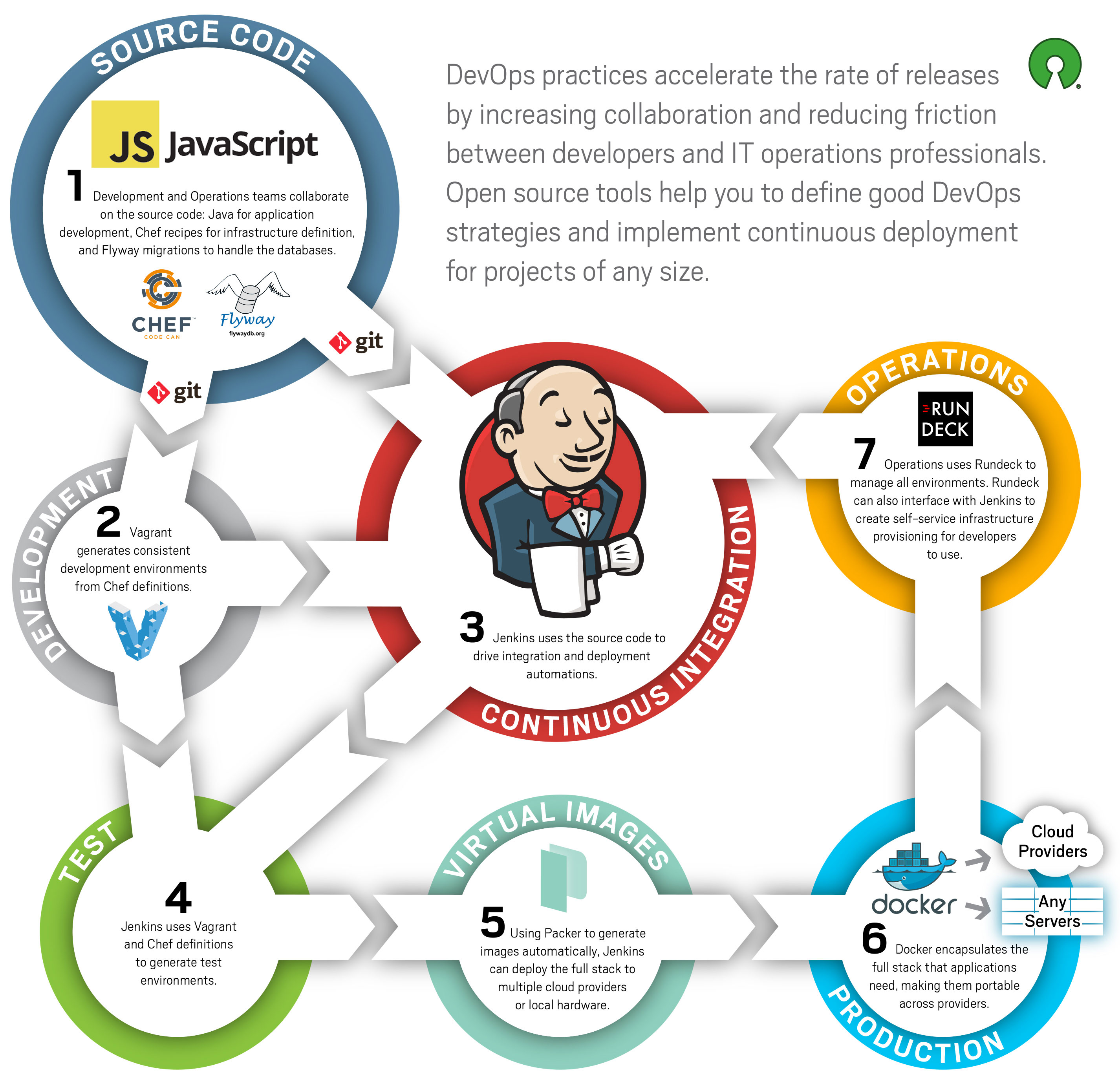 Continuous Integration
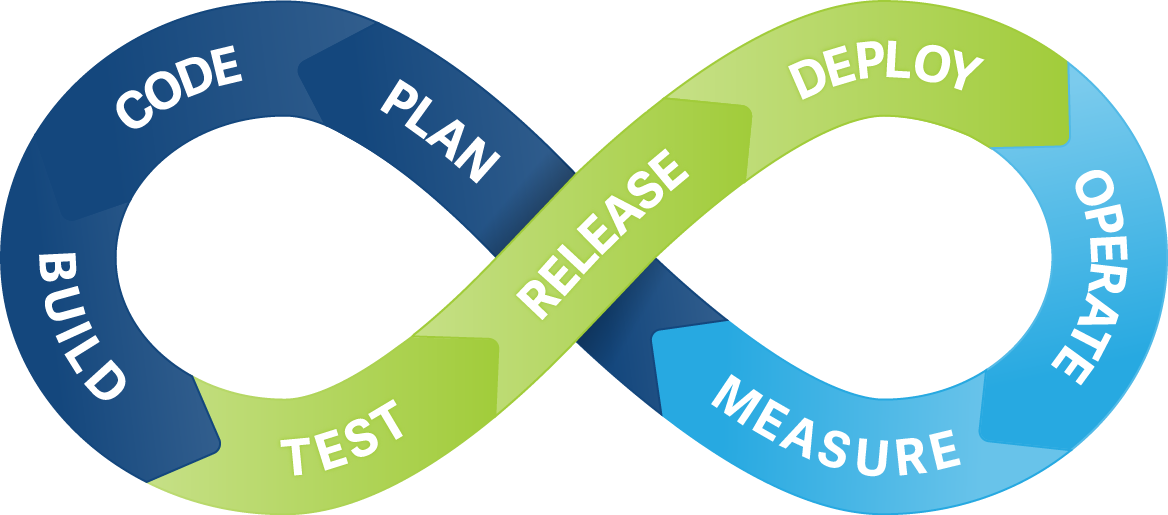 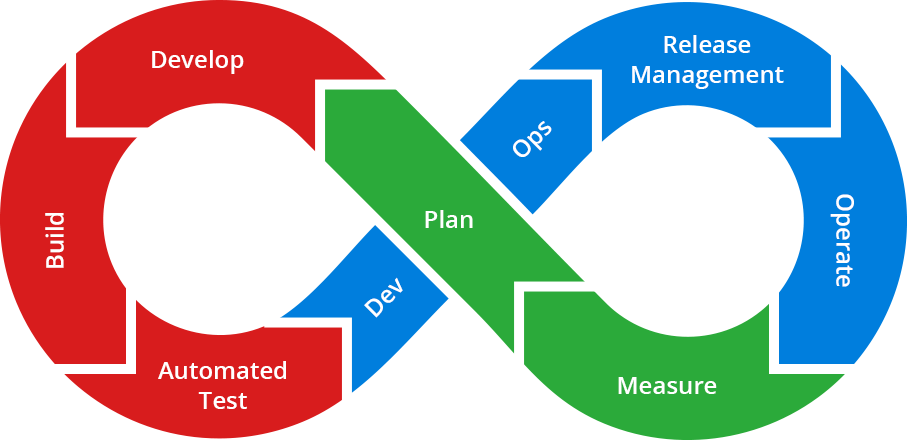 Continuous Integration
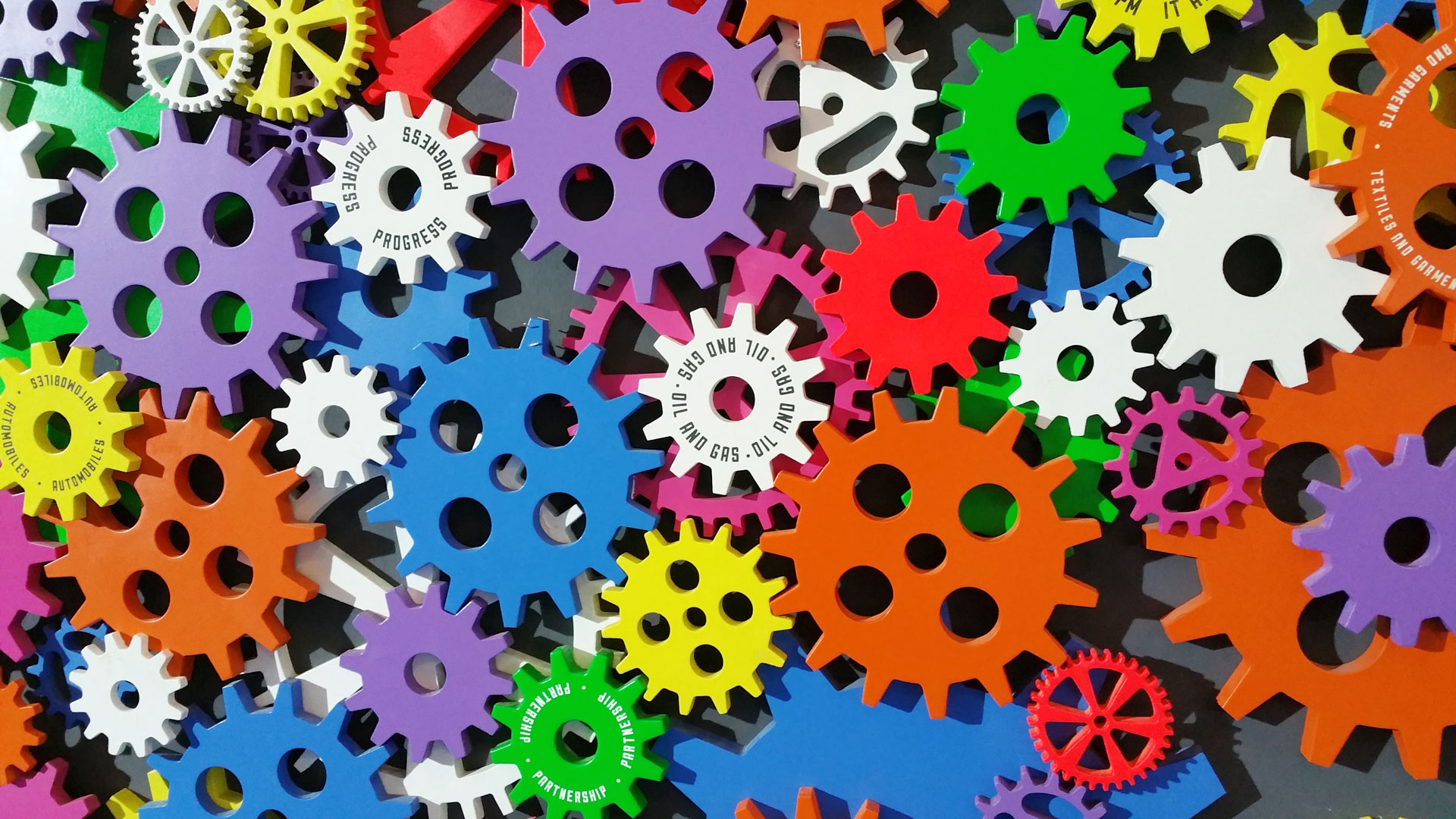 Pull Requests
Branch Select
Notification
Testing
Containers
Deployment
Big Data
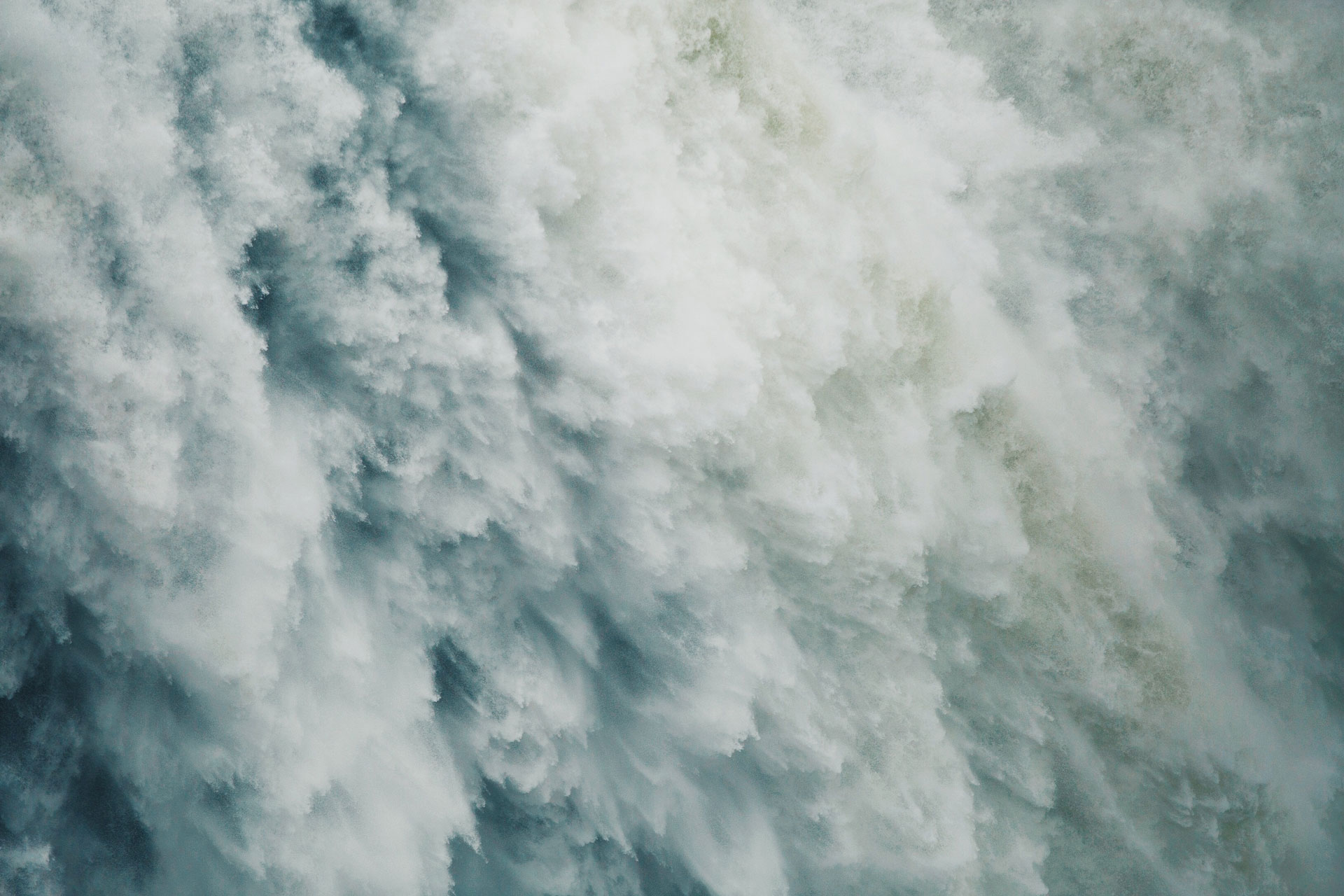 Volume
Variety
Velocity
Transformations
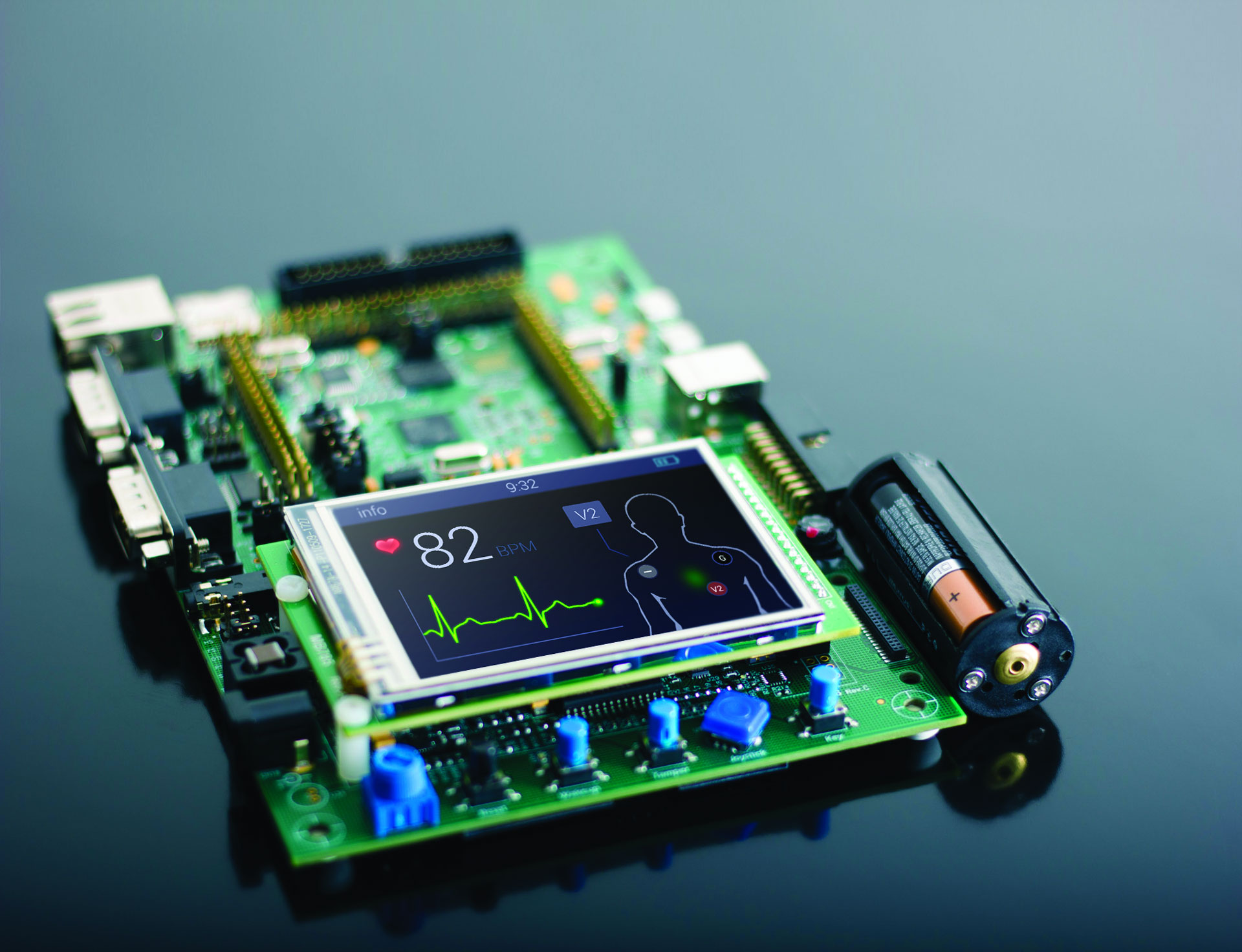 Commodity Hardware
Low Cost
Easy to use
Runs Node
Many choices
Security
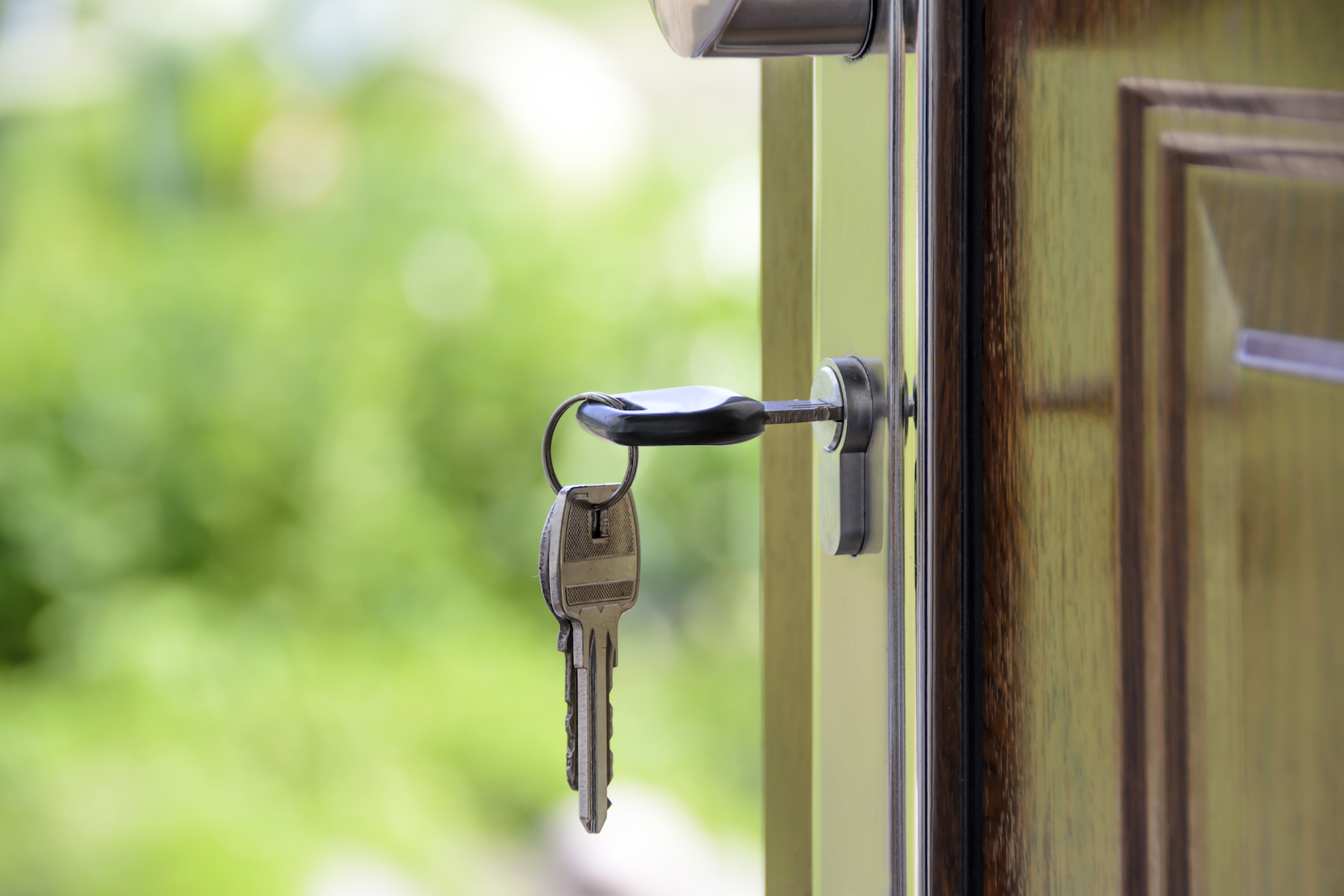 Identify
Protect
Detect
Respond
Recover
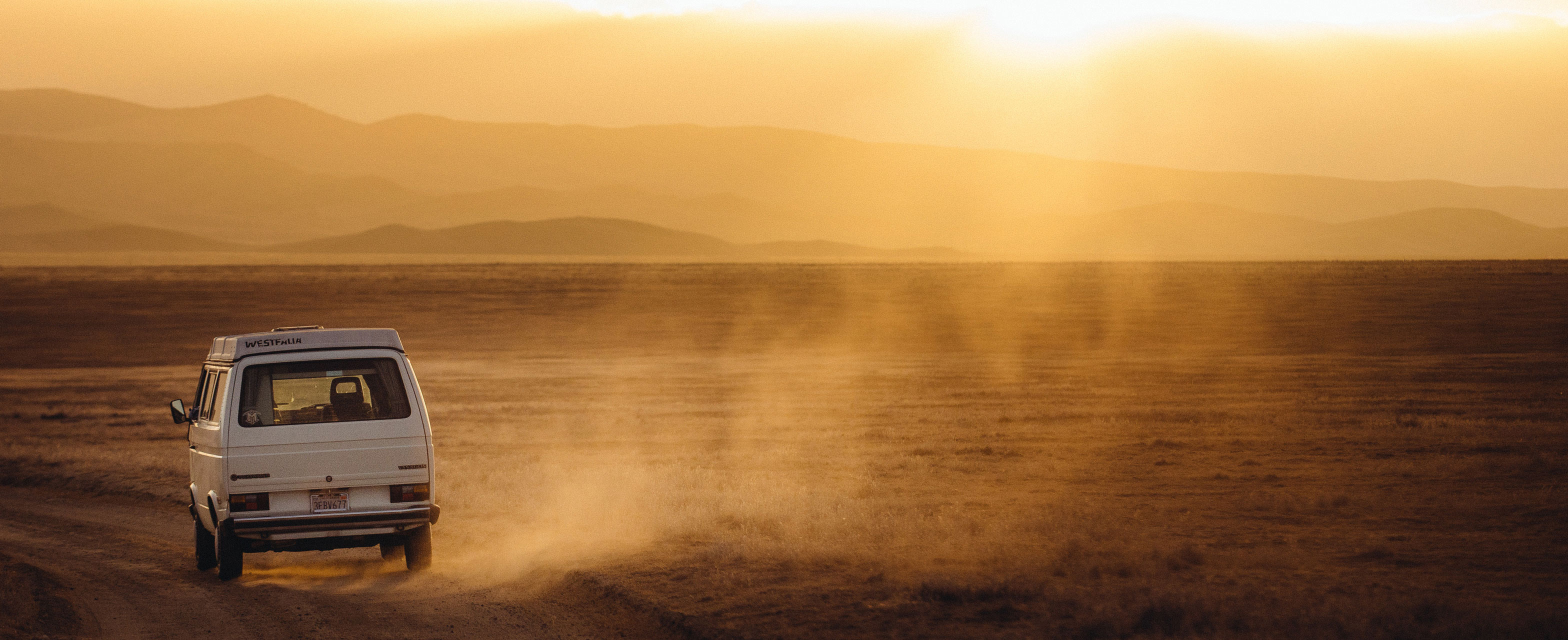 Technology
Open Source, Scalable, Large Adoption
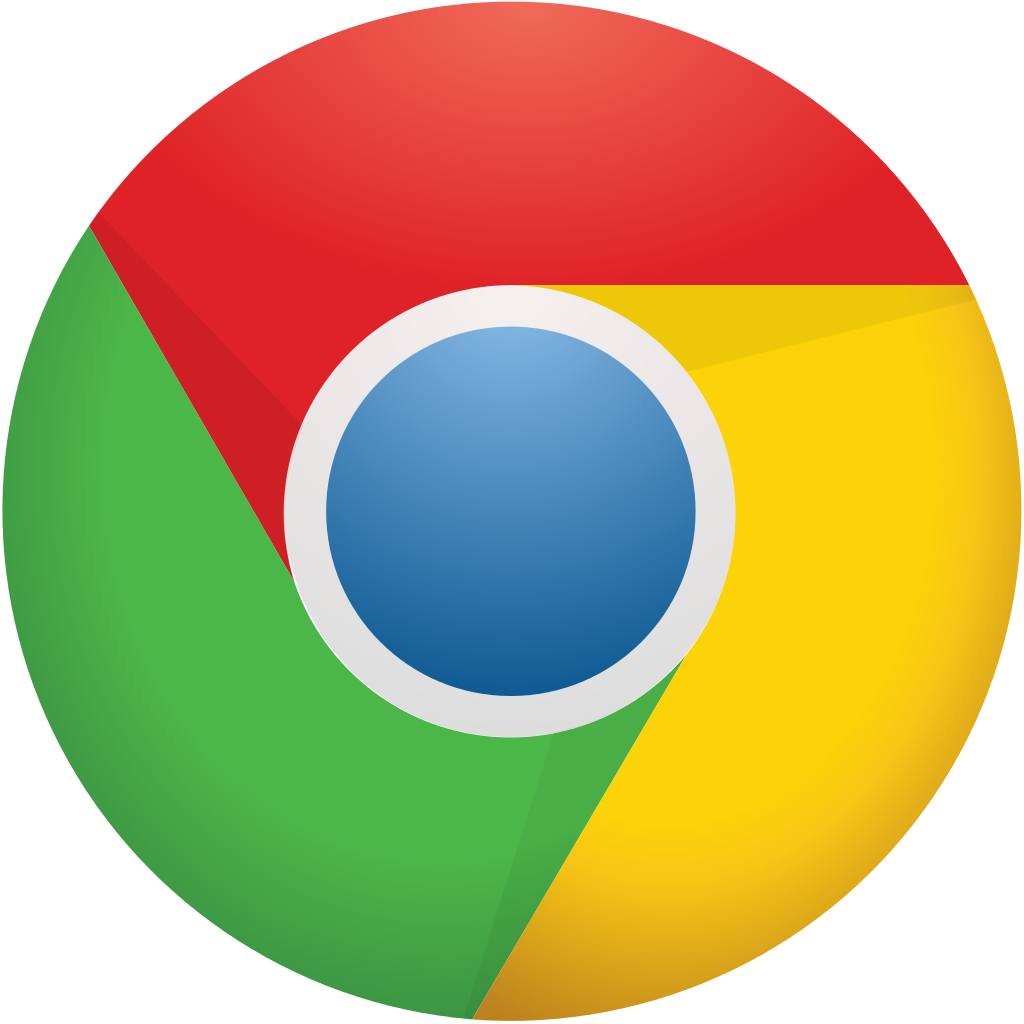 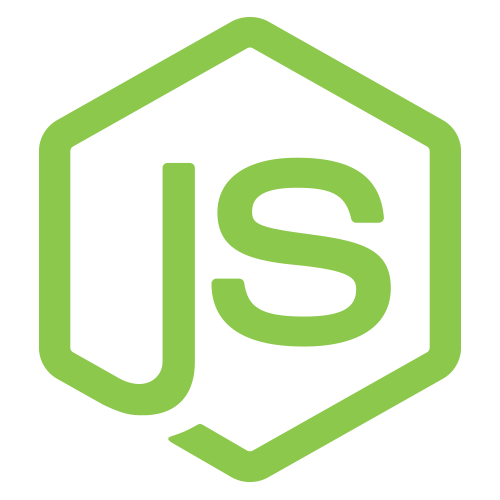 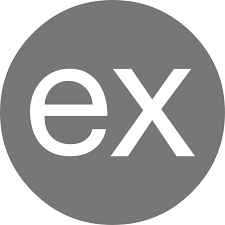 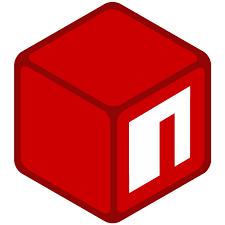 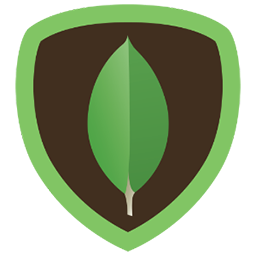 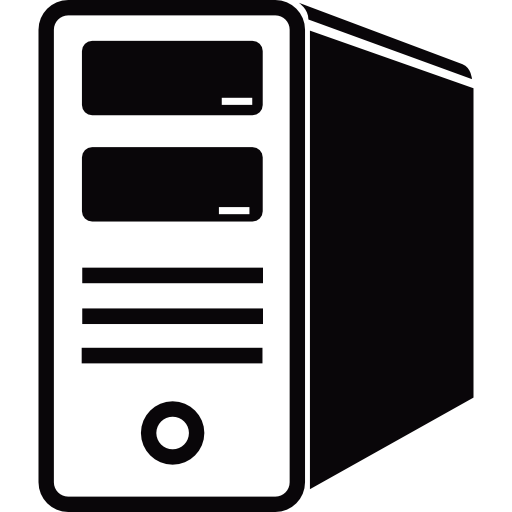 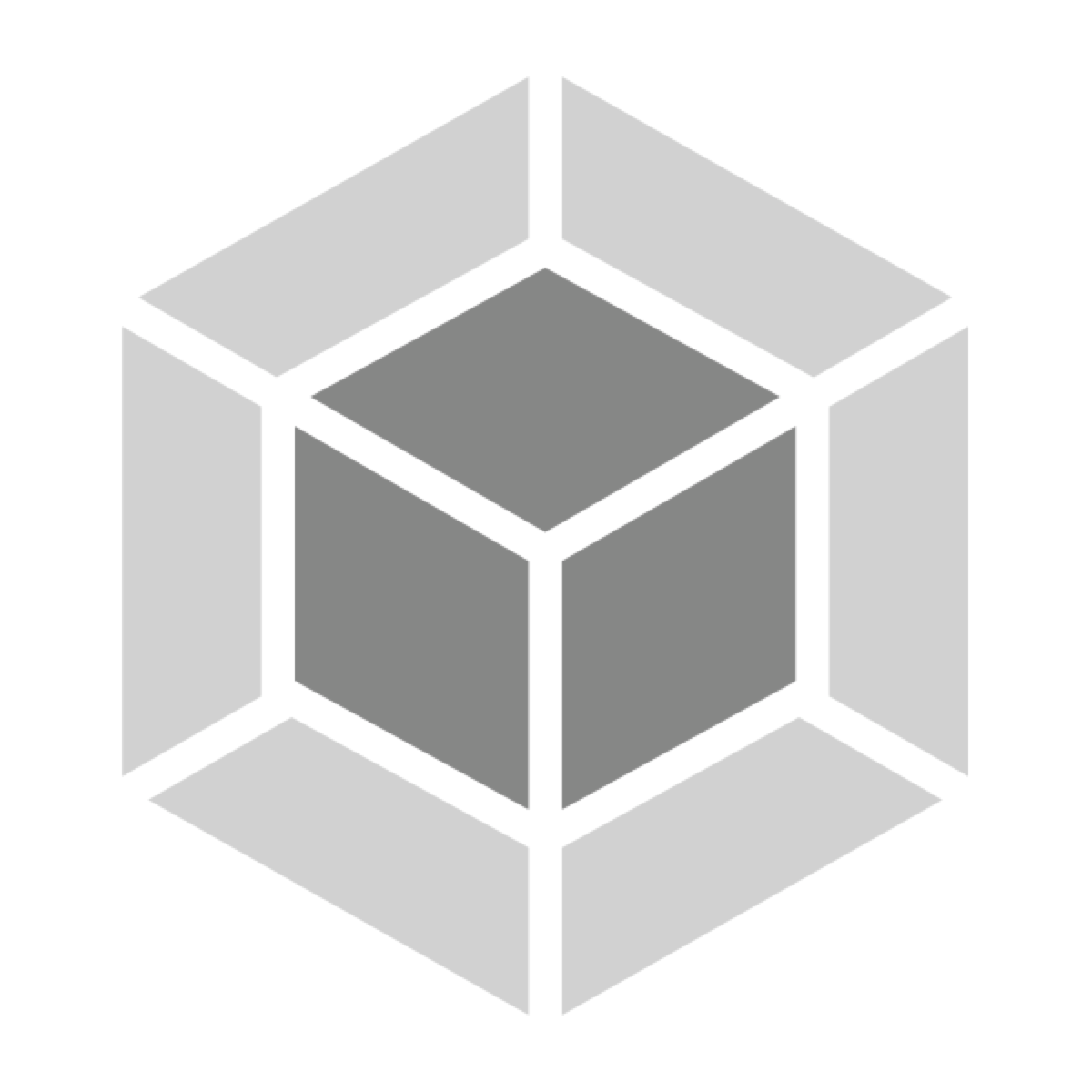 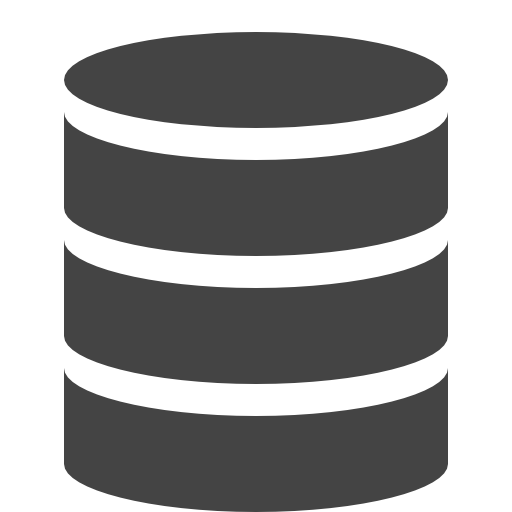 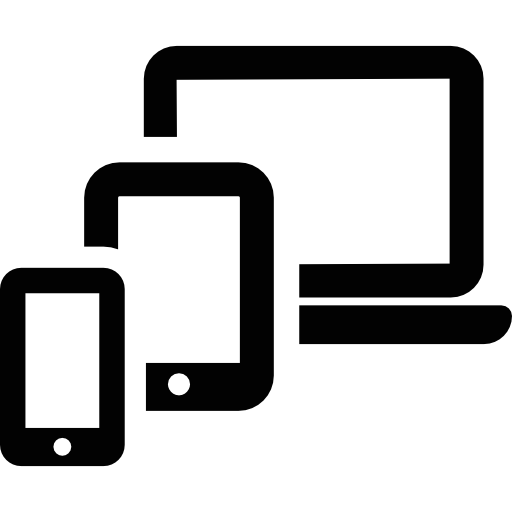 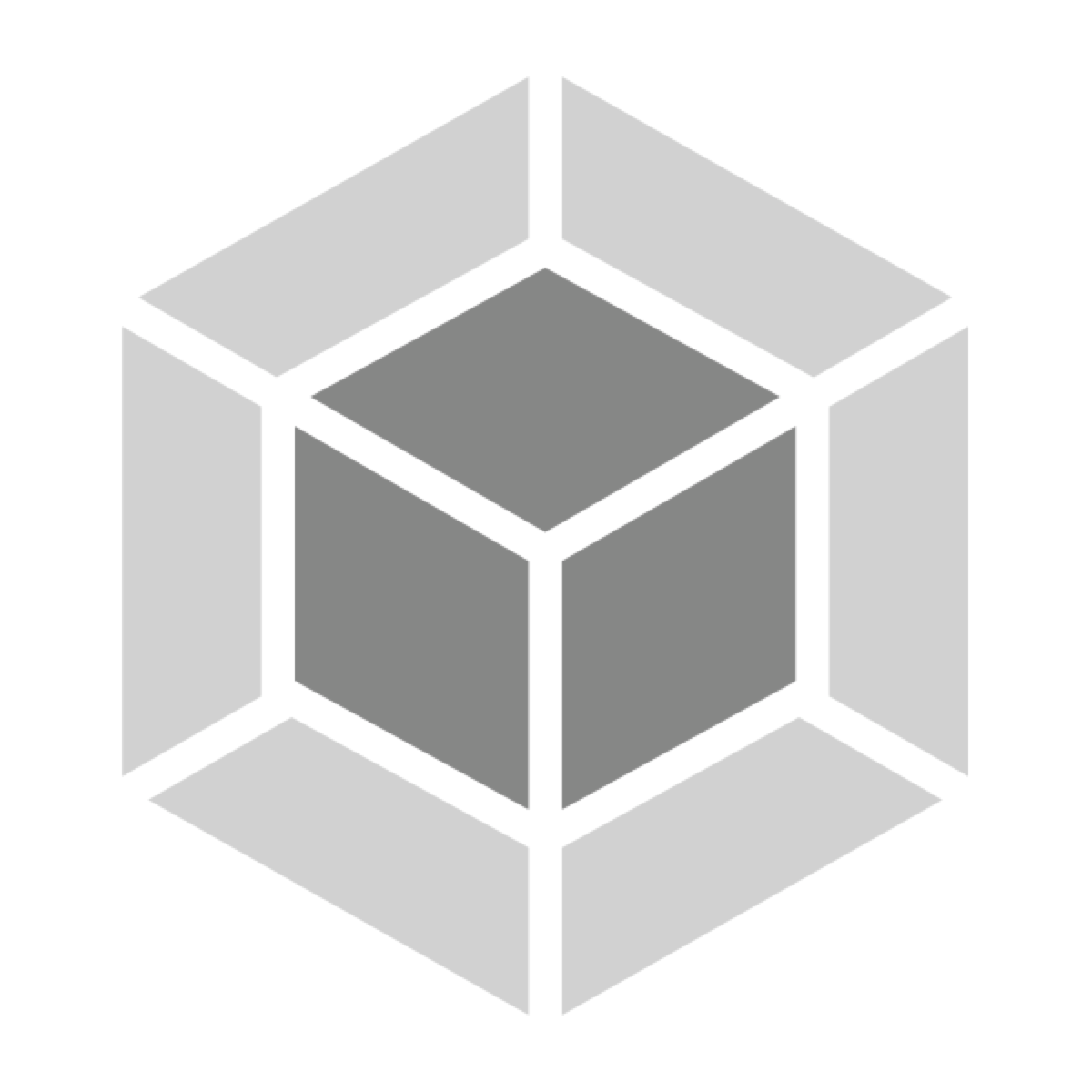 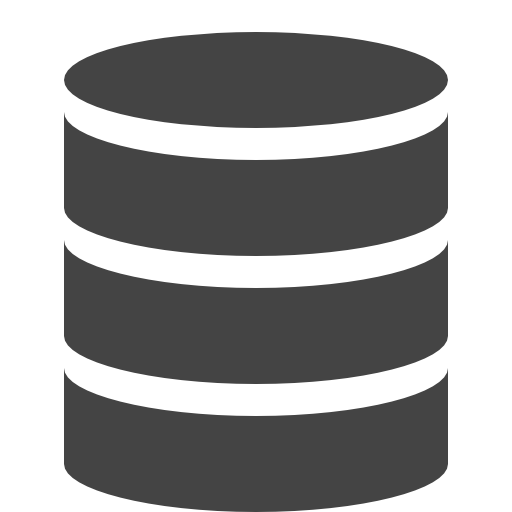 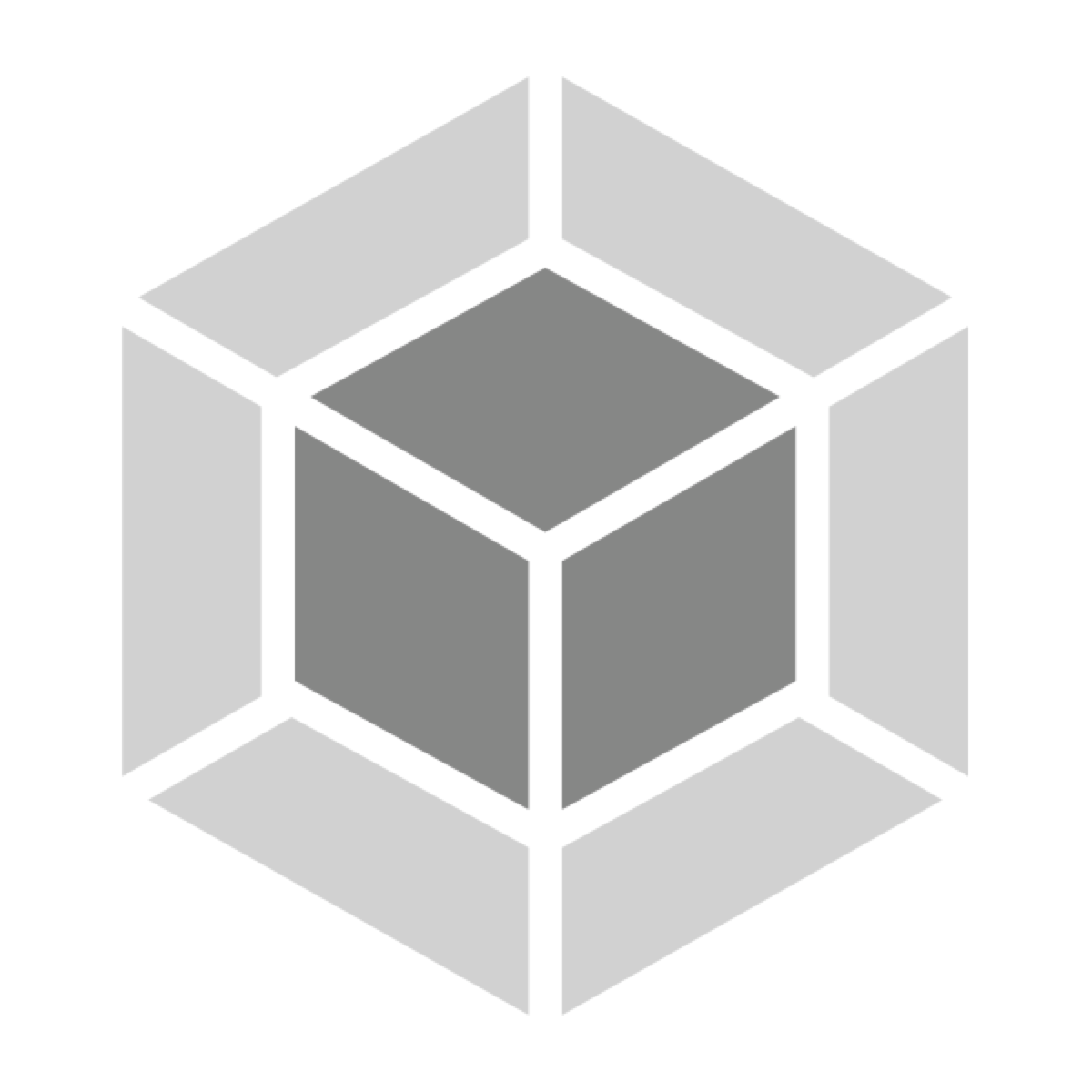 CLIENT
SERVER
MIDDLEWARE
DATA STORE
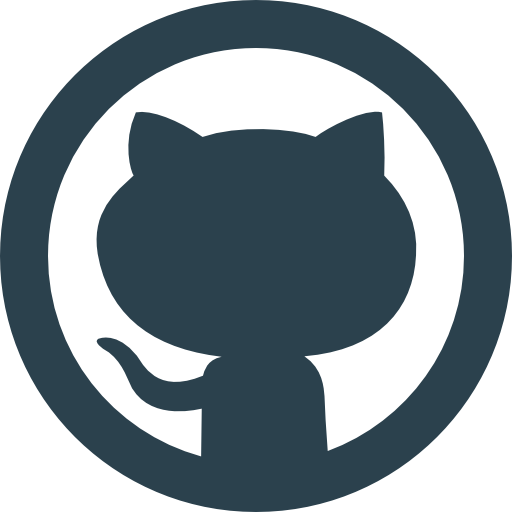 Some of the numbers
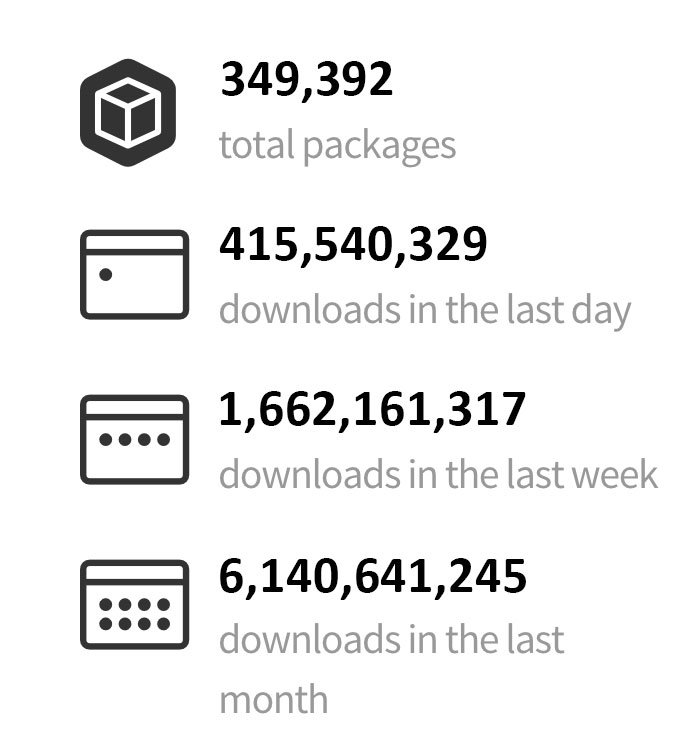 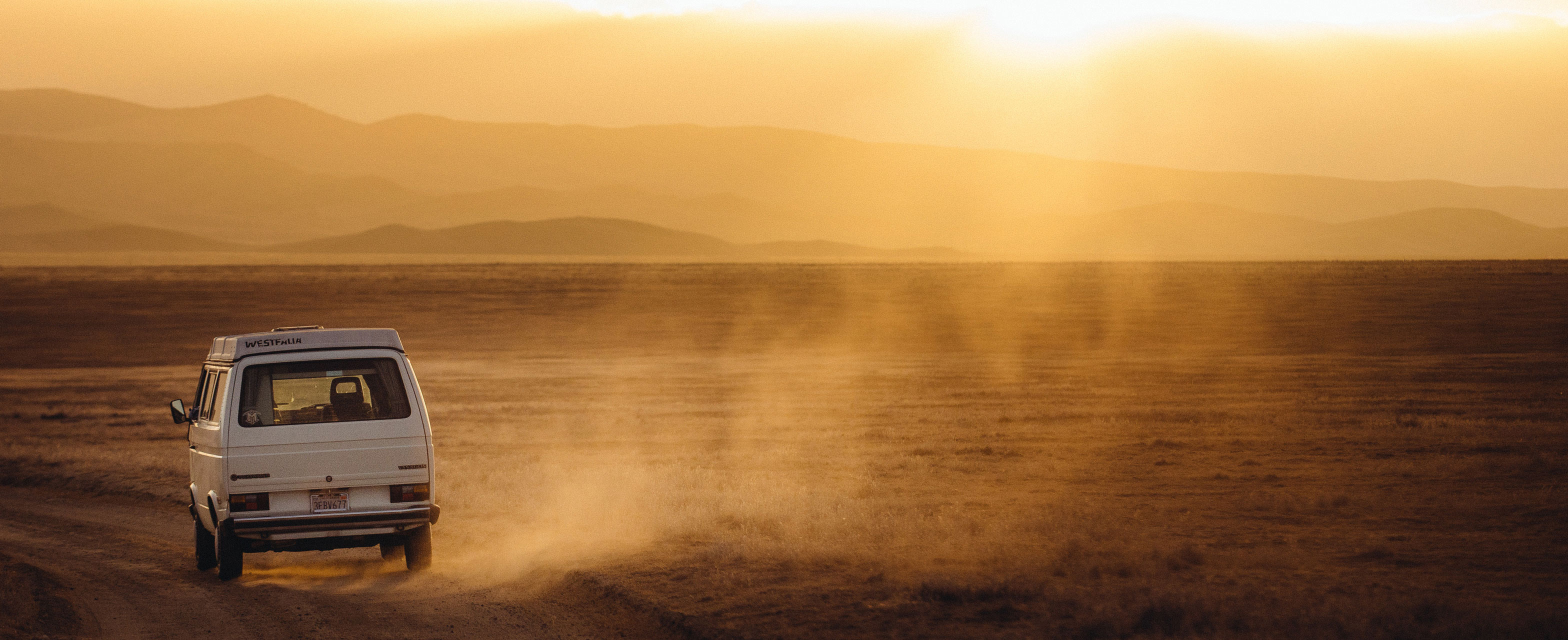 Construction
Cycle
Complex Software System Cycle
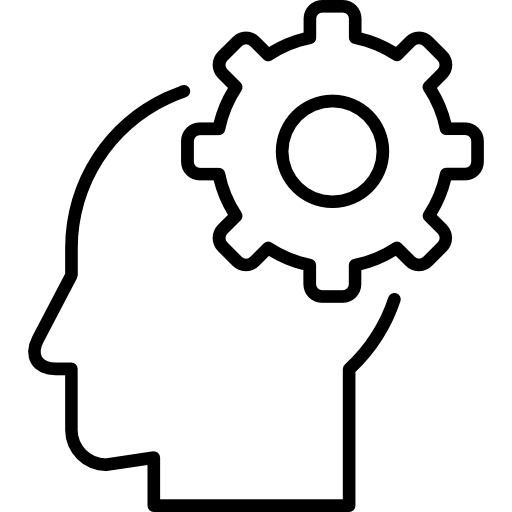 understand
the problem
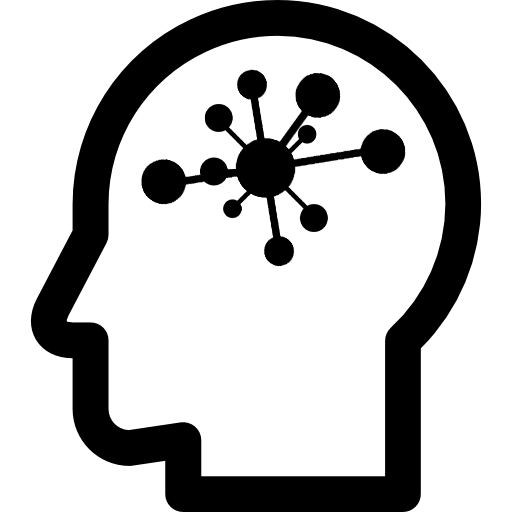 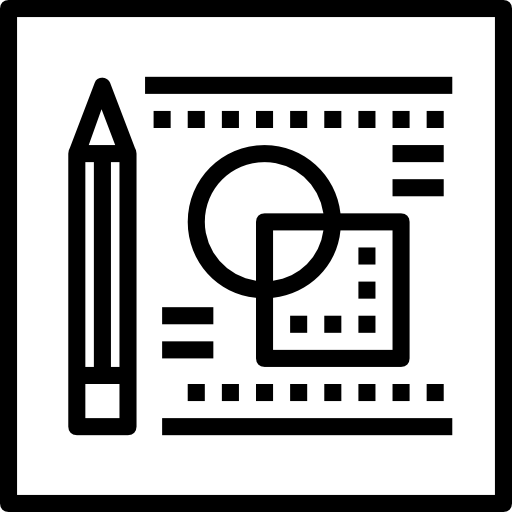 learn 
from test
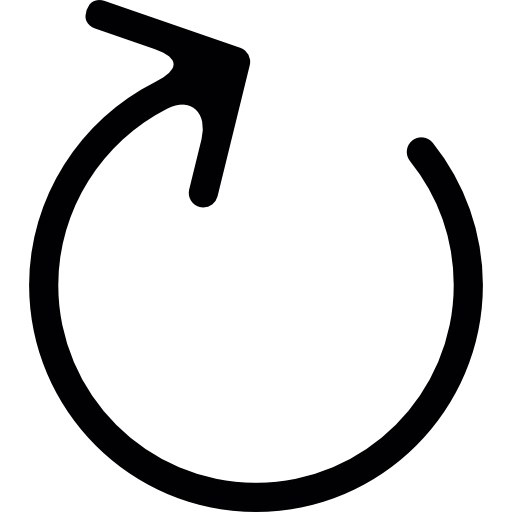 architect
system
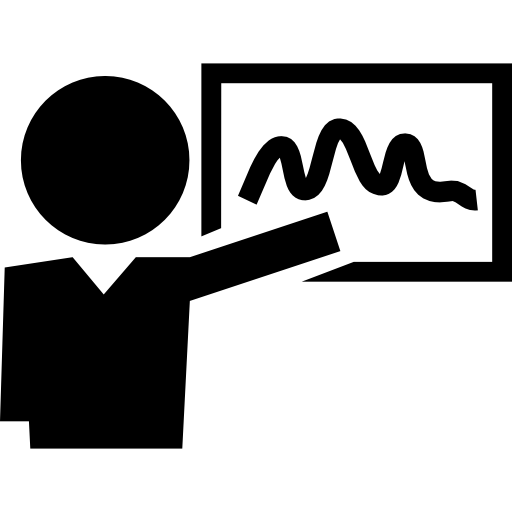 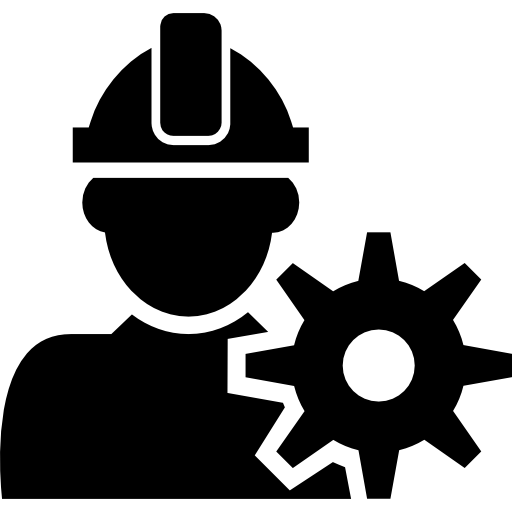 demo
system
build
system
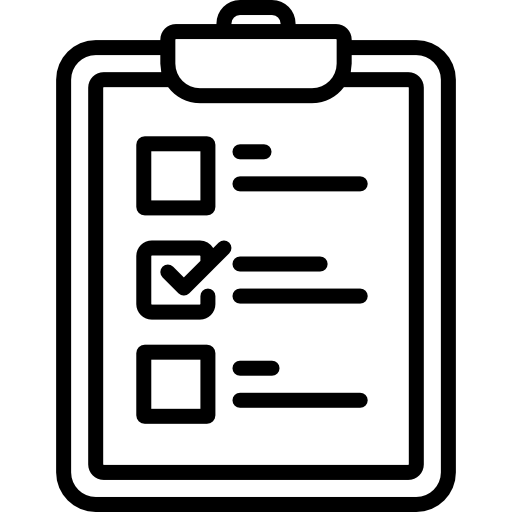 test
system
Step 1: Understand the problem deeply
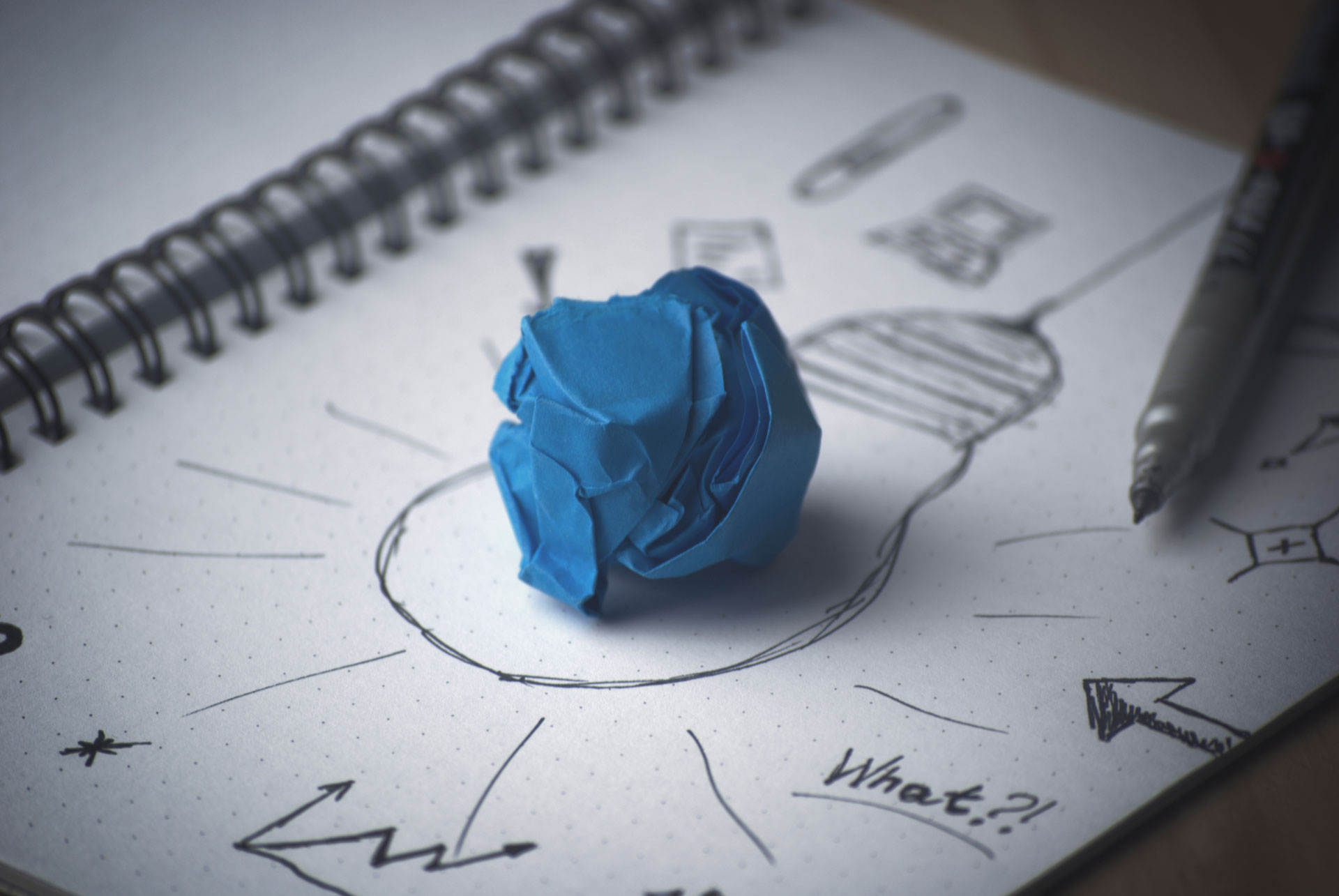 Step 2: Architect System
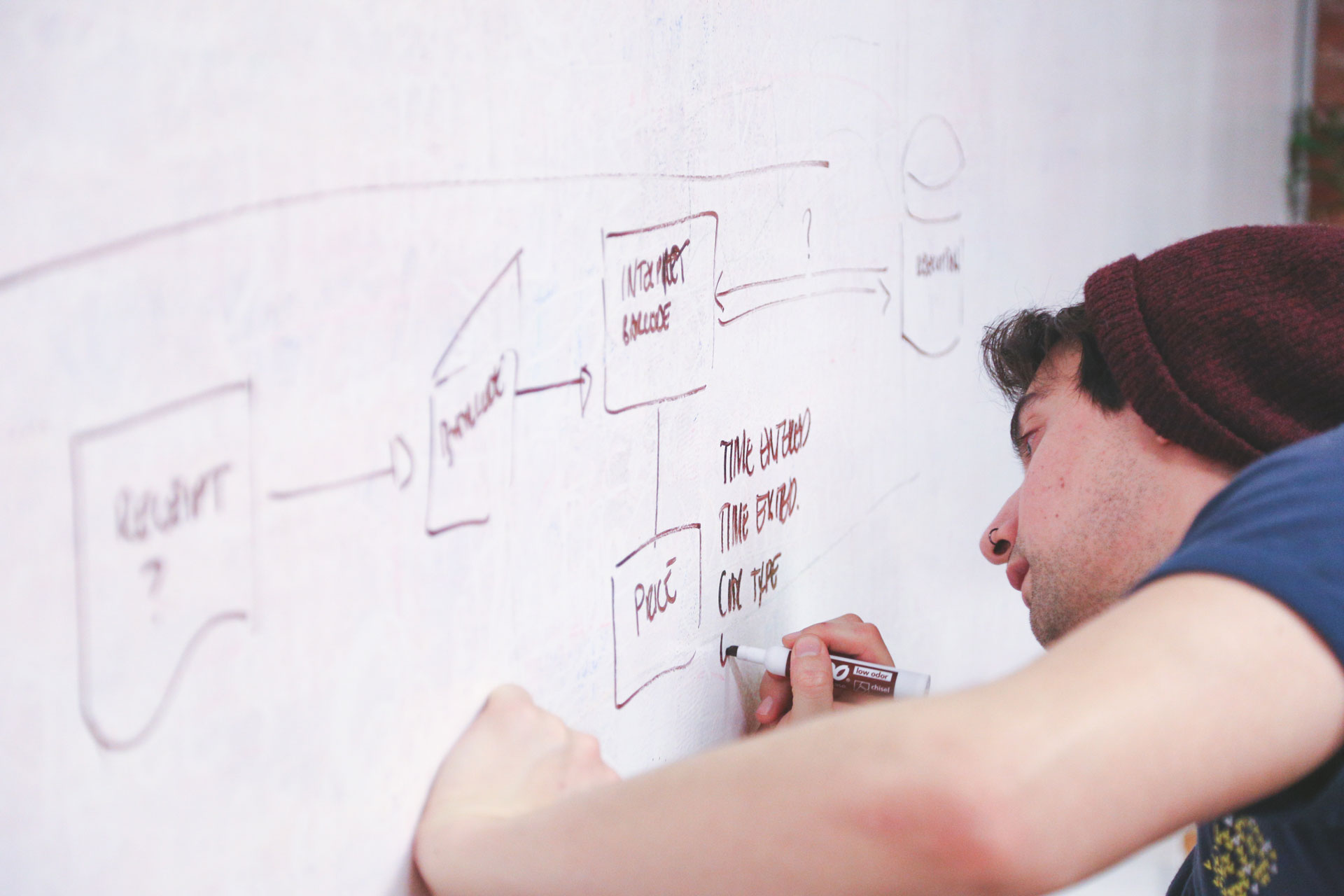 Step 3: Build System
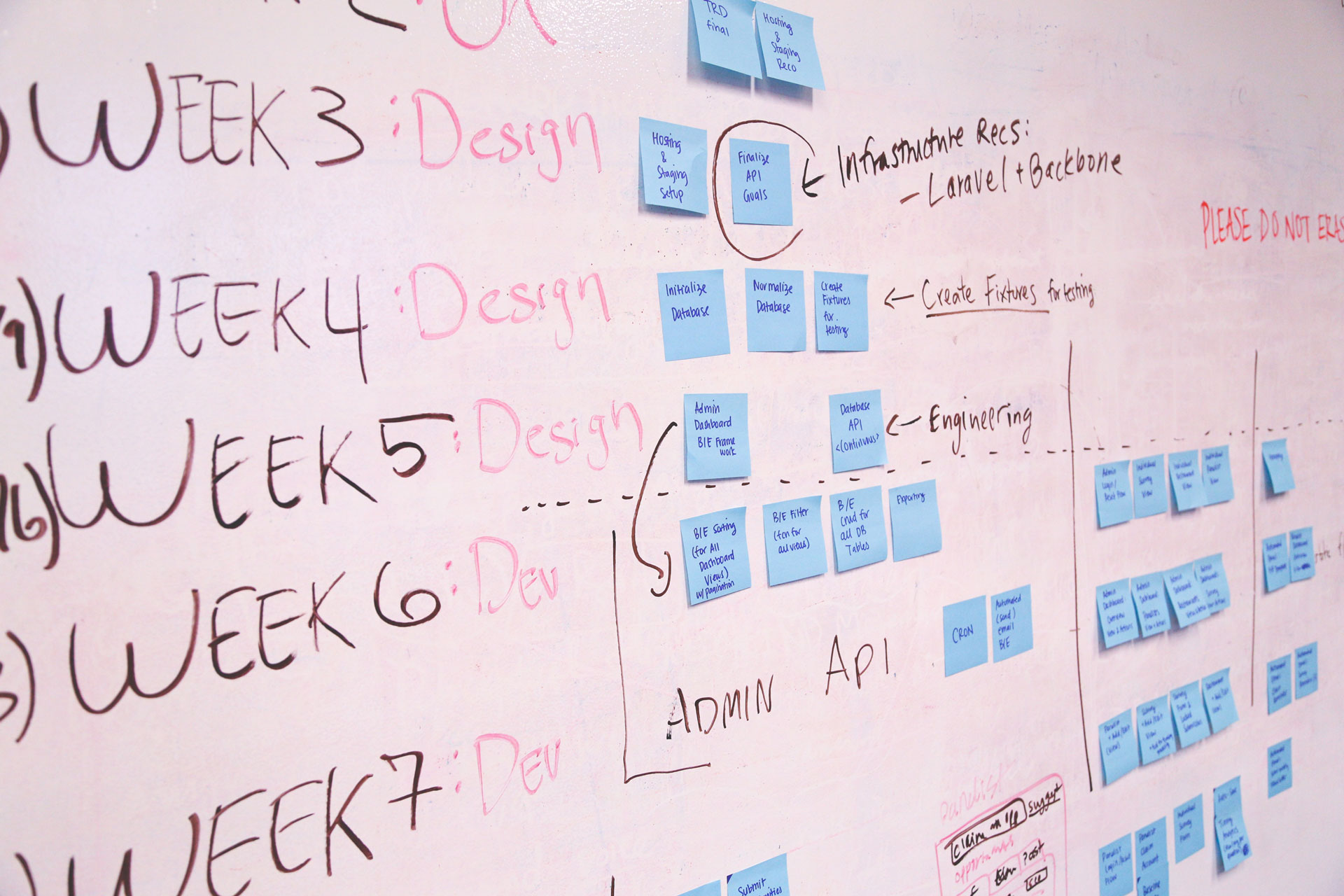 Step 4: Test the System
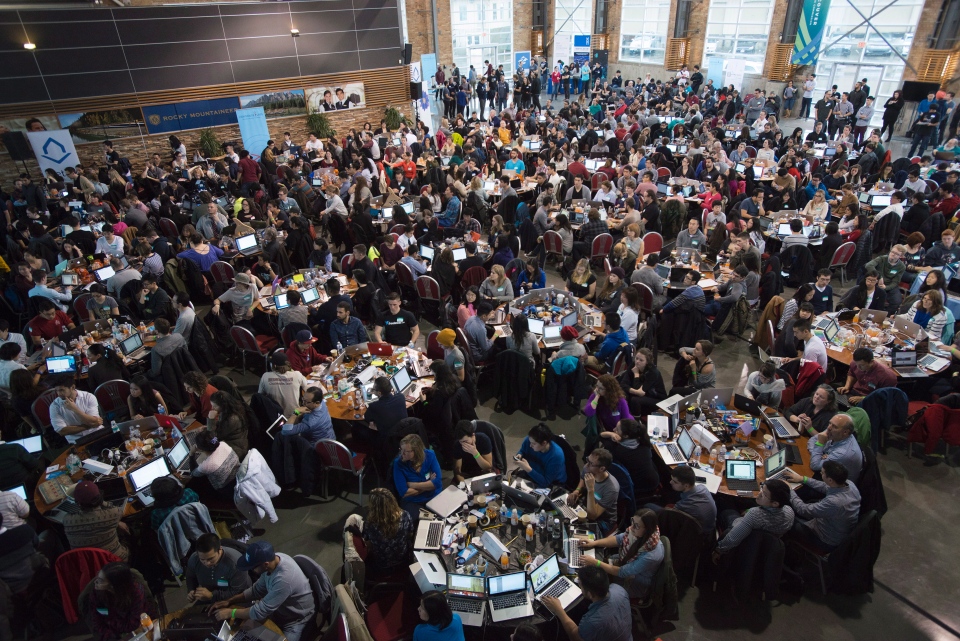 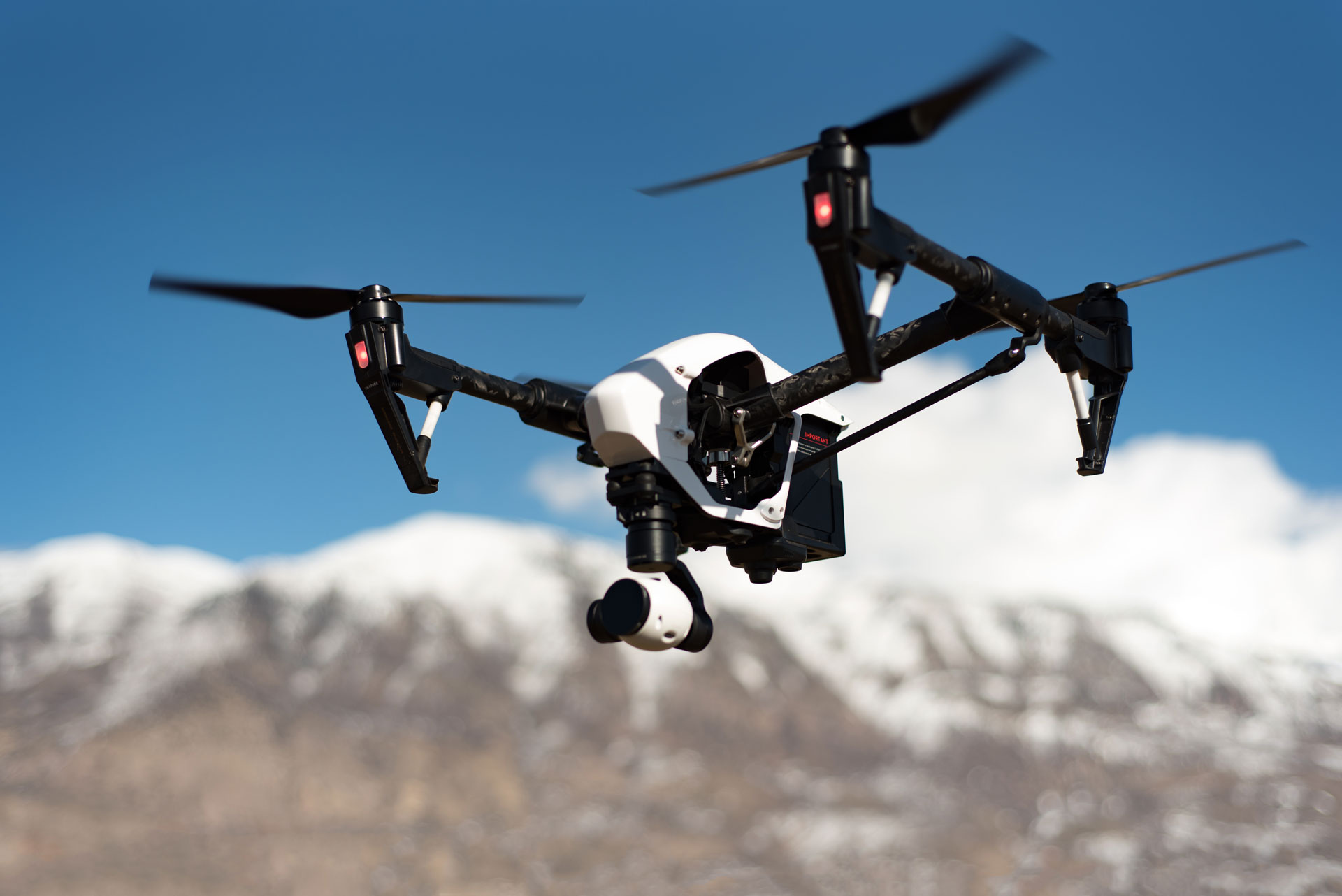 Step 5: Demo System
Step 6: Learn
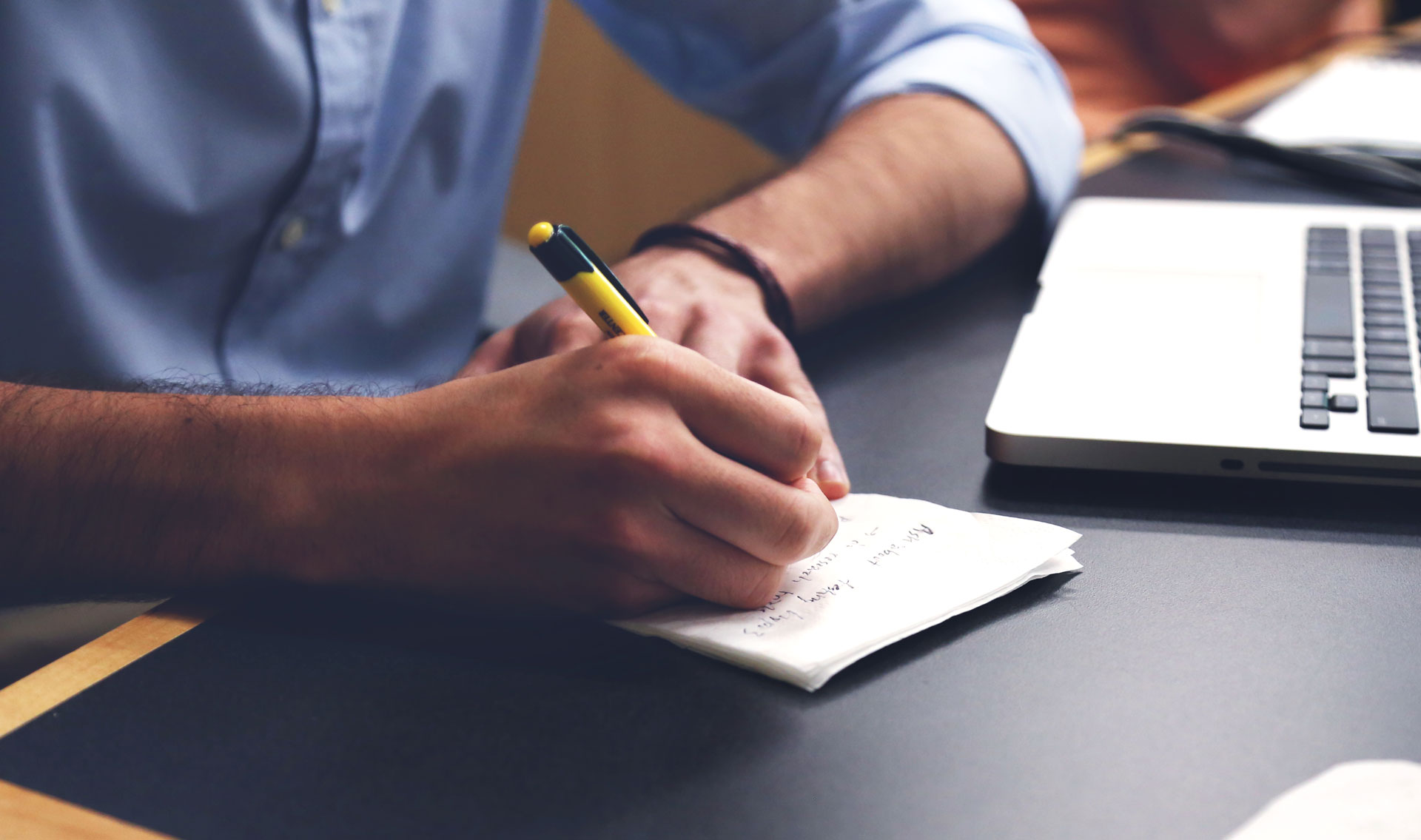 Step 7: Iterate
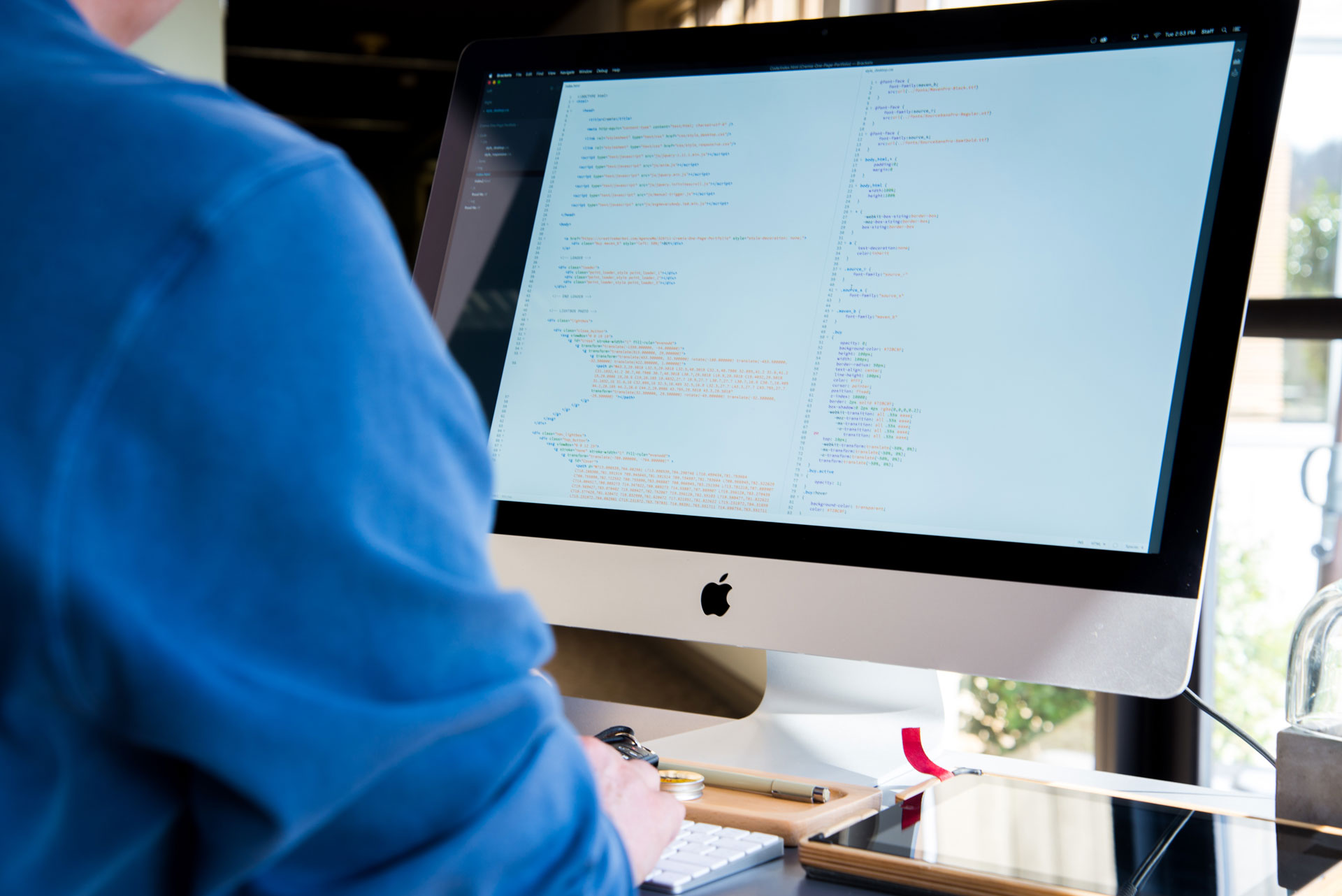